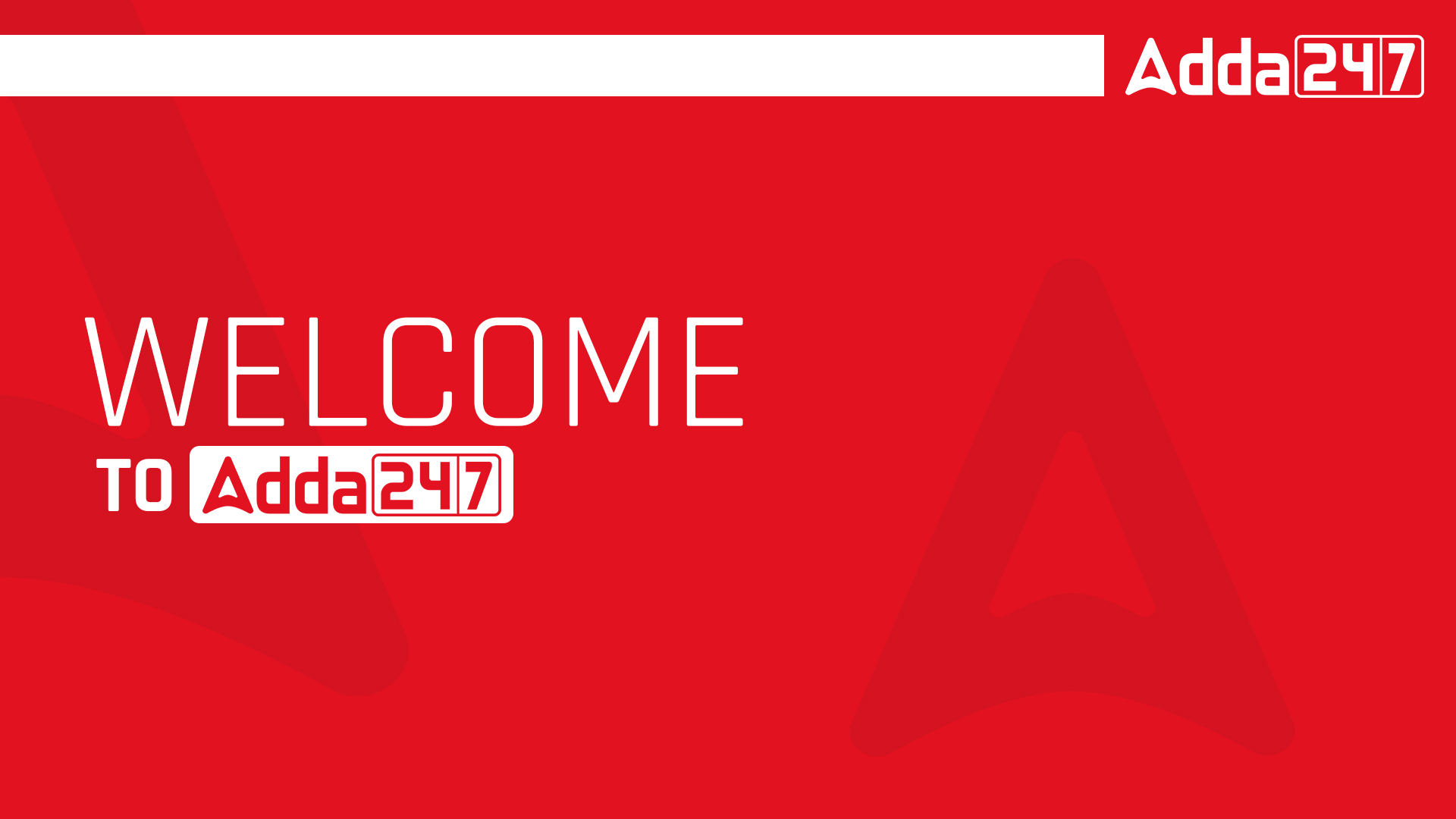 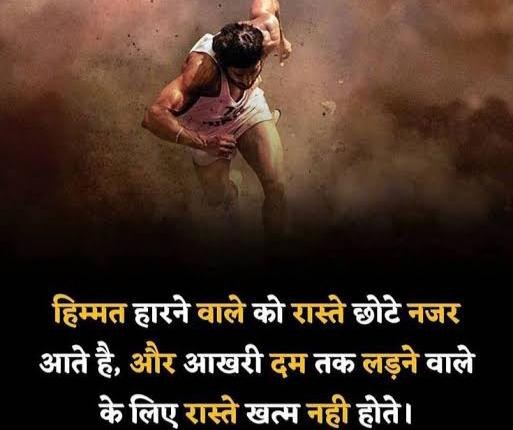 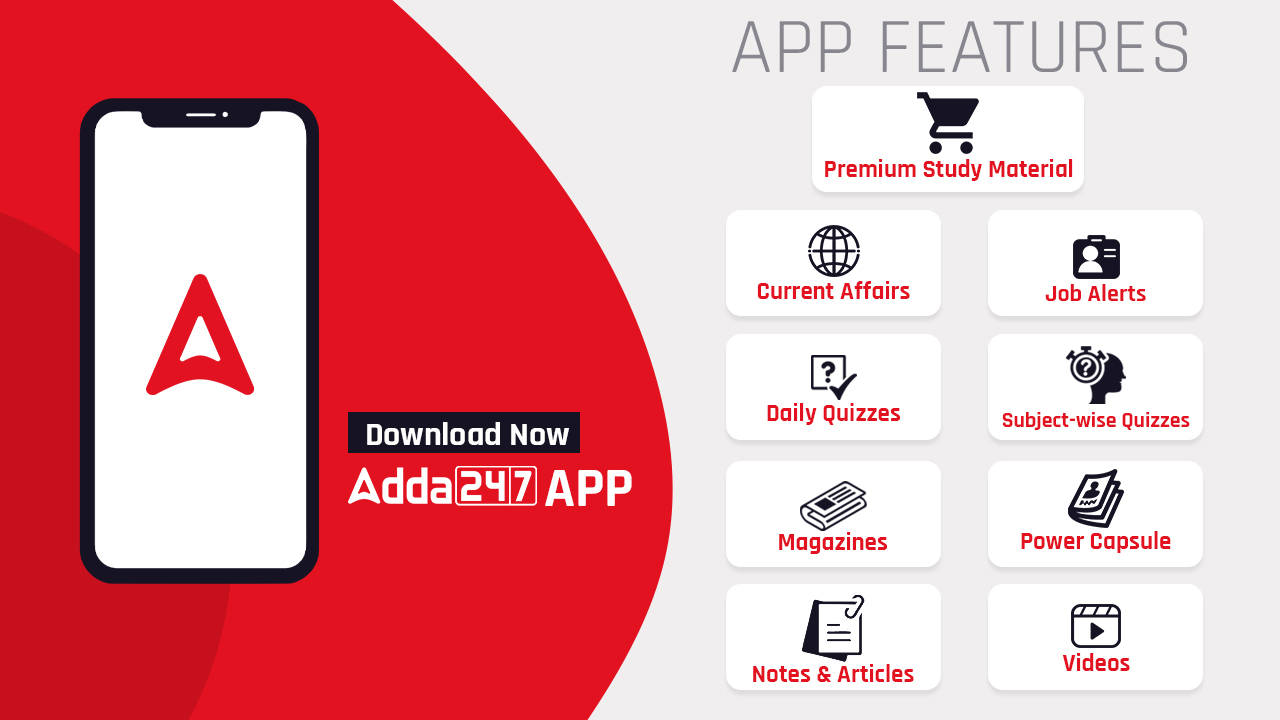 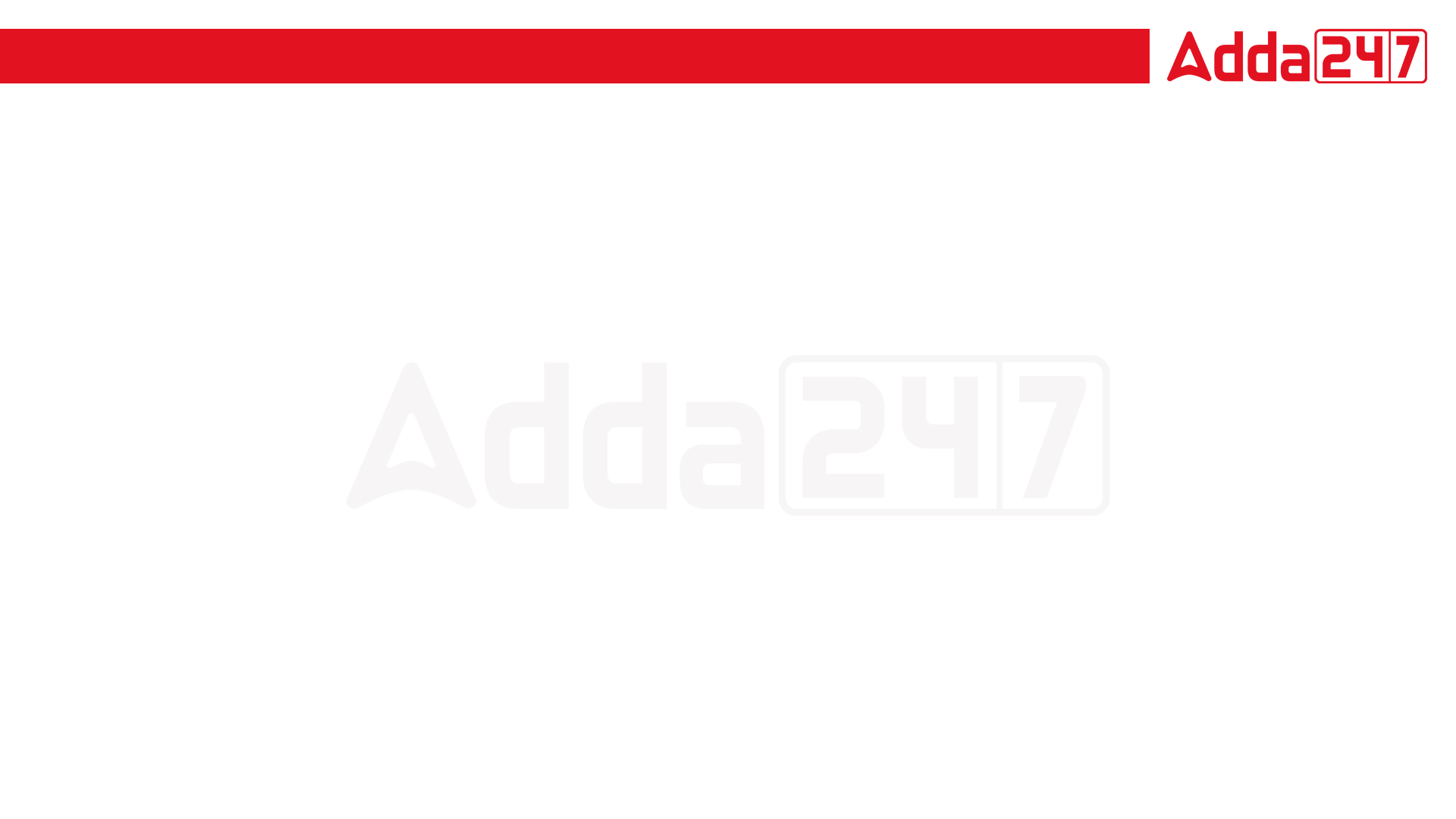 By- Abhinesh sir
USE CODE FOR DISCOUNT : Y433
Q
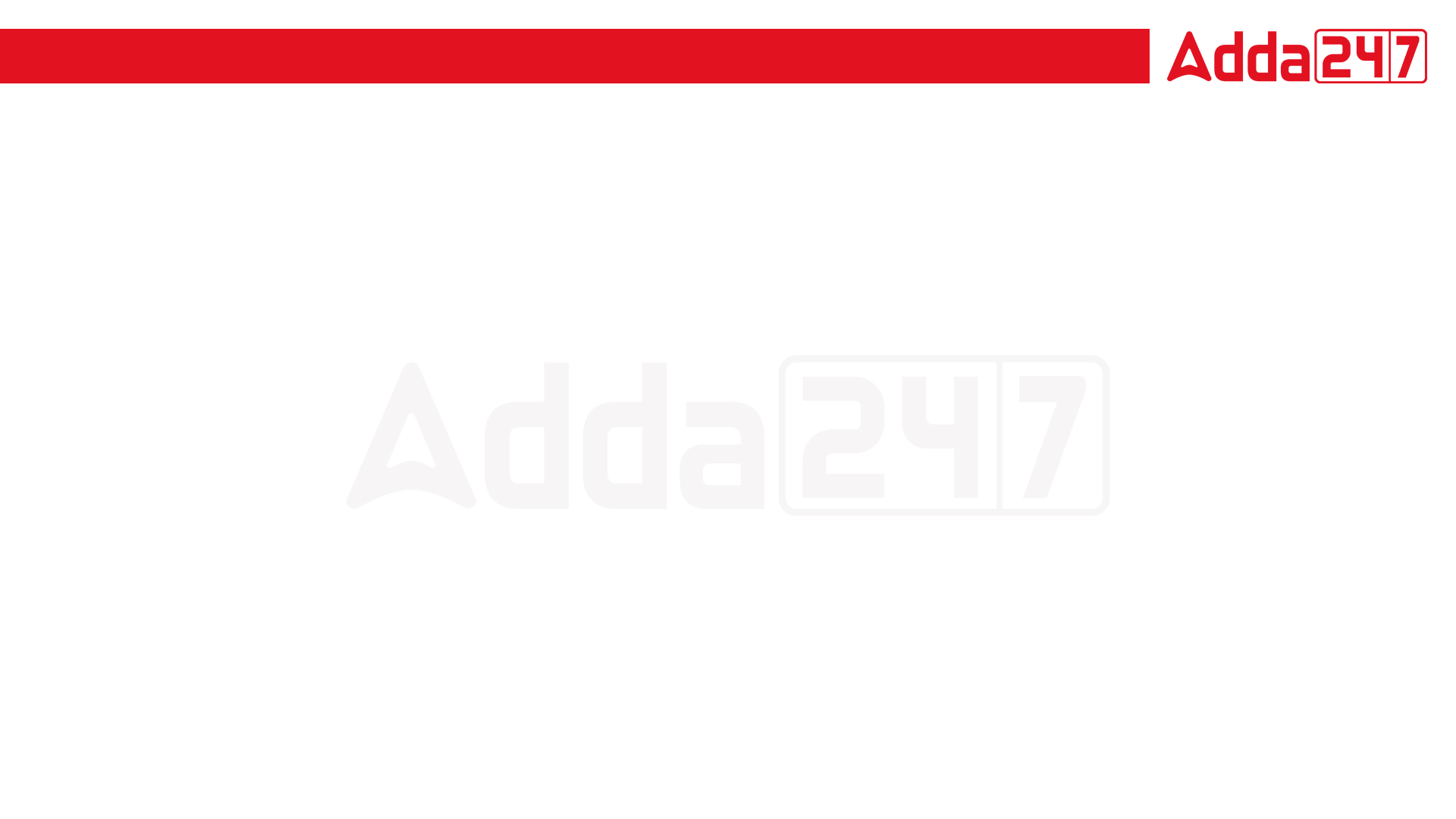 By- Abhinesh sir
USE CODE FOR DISCOUNT : Y433
Q
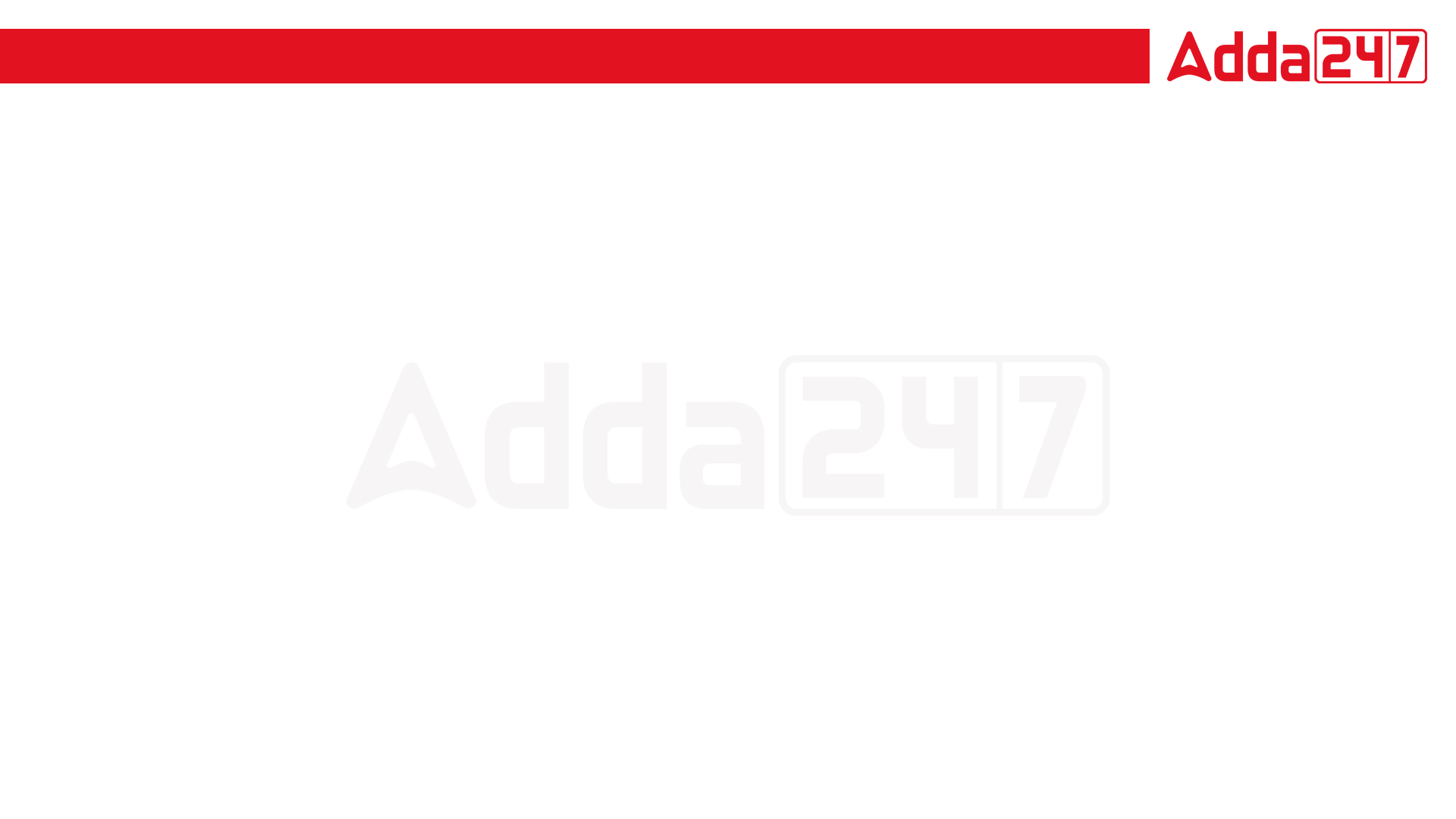 By- Abhinesh sir
USE CODE FOR DISCOUNT : Y433
Armature winding is one in which working 
(a) flux is produced by field current 
(b) flux is produced by the working emf 
(c) emf is produced by the working flux 
(d) emf is produced by the leakage flux
Q
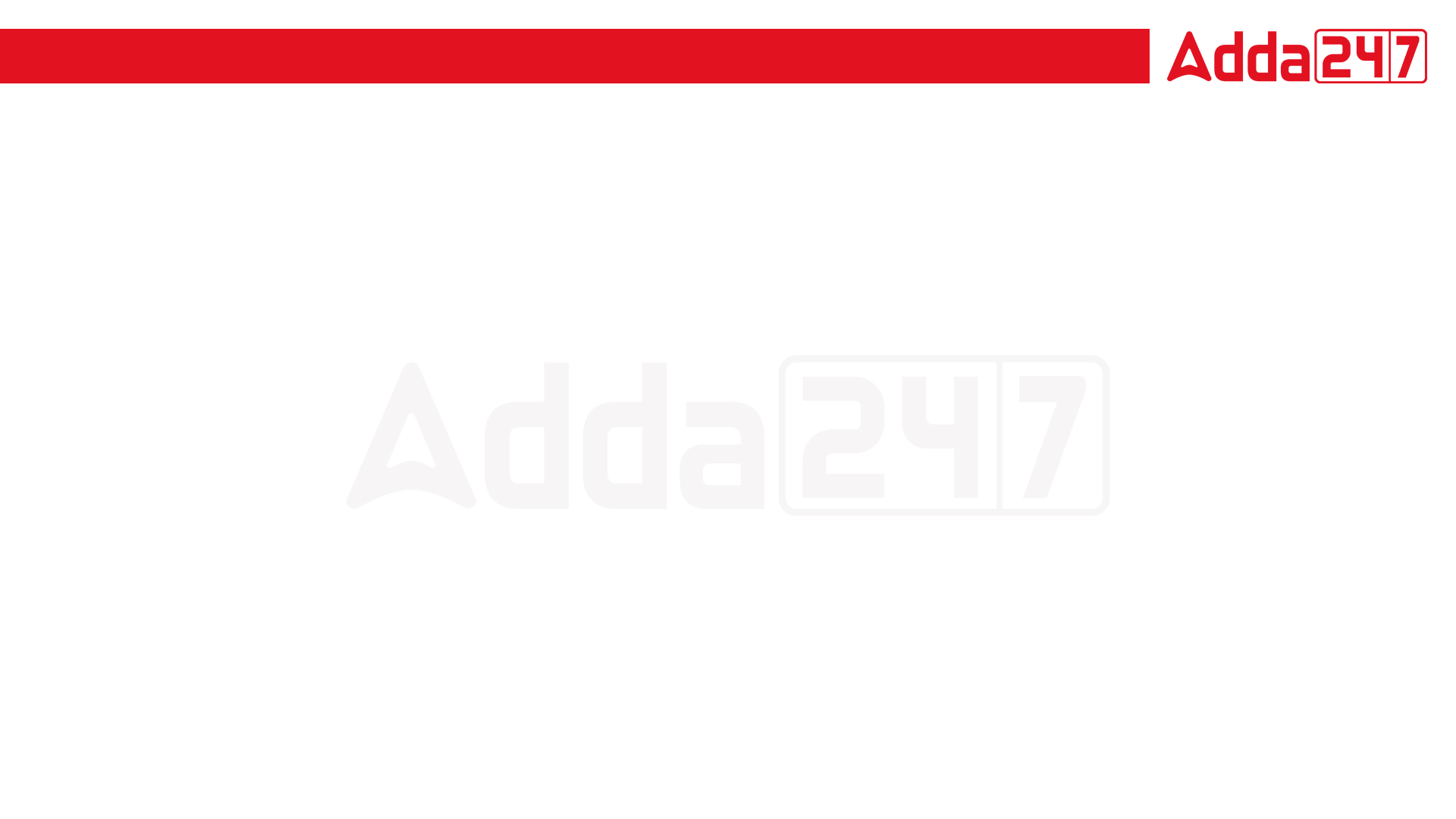 By- Abhinesh sir
USE CODE FOR DISCOUNT : Y433
Large synchronous machines are constructed with armature winding on the stator because stationary armature winding
1. can be insulated satisfactorily for higher voltage 
2. Can be cooled more efficiently 
3. would lead to reduced slip – ring losses 
4. would have no slot harmonics 
5. would have reduced armature reactance 
From these, the correct answer is 
(a) 1, 2, 3, 4
(b) 1, 2, 3, 5
(c) 1, 2, 3, 4, 5
(d) 1, 2, 4, 5
Q
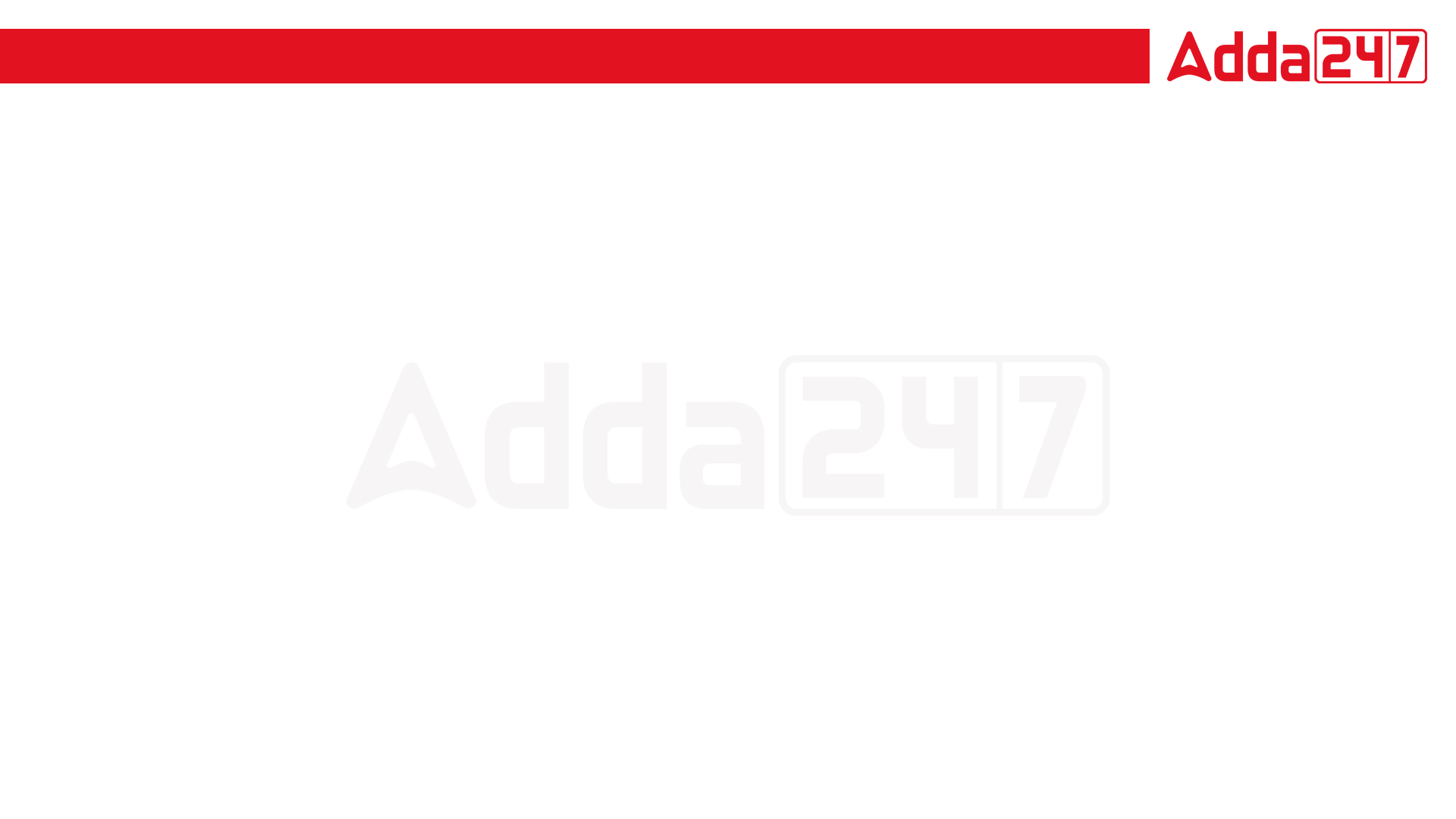 By- Abhinesh sir
USE CODE FOR DISCOUNT : Y433
A pole pitch in electrical machines is 
(a) = 180° electrical 
(b) = 180° mechanical 
(c) > 180° electrical 
(d) < 180° electrical
Q
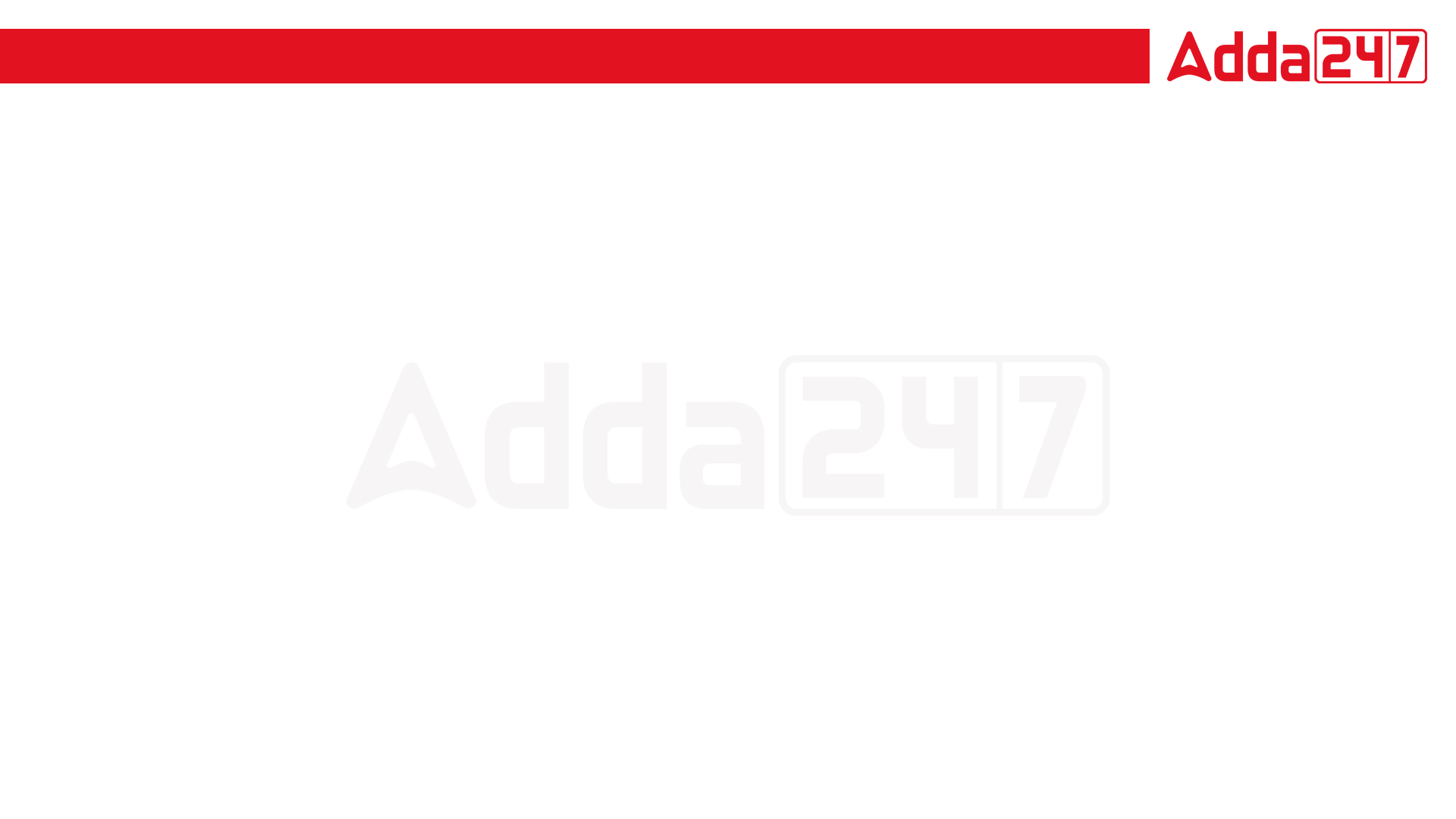 By- Abhinesh sir
USE CODE FOR DISCOUNT : Y433
Q
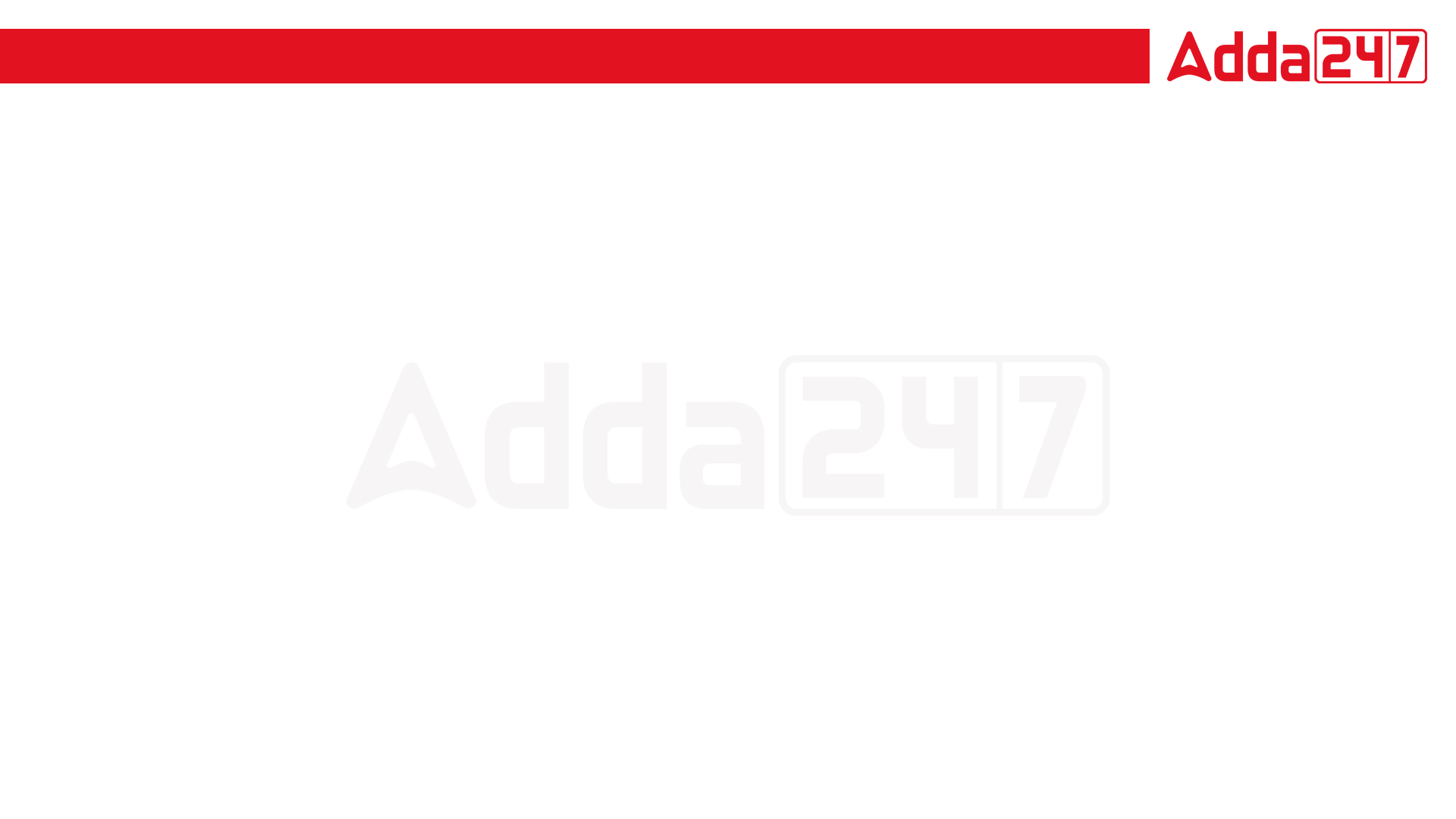 By- Abhinesh sir
USE CODE FOR DISCOUNT : Y433
A coil consists of 
(a) two conductors 
(b) two coil – sides 
(c) two turns 
(d) four turns
Q
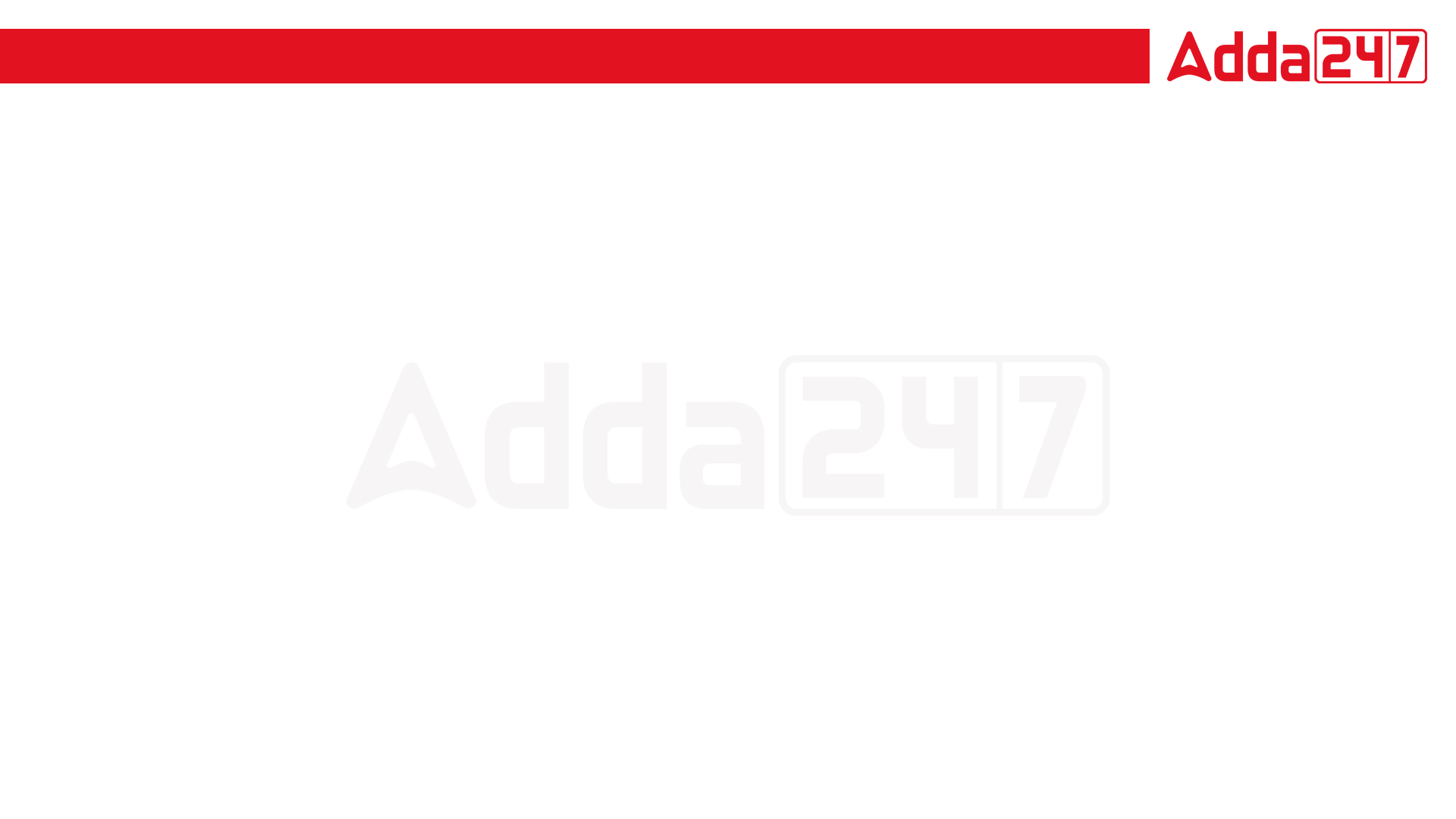 By- Abhinesh sir
USE CODE FOR DISCOUNT : Y433
One turn consists of 
(a) two coil-sides 
(b) two conductors 
(c) four conductors 
(d) four coil-sides
Q
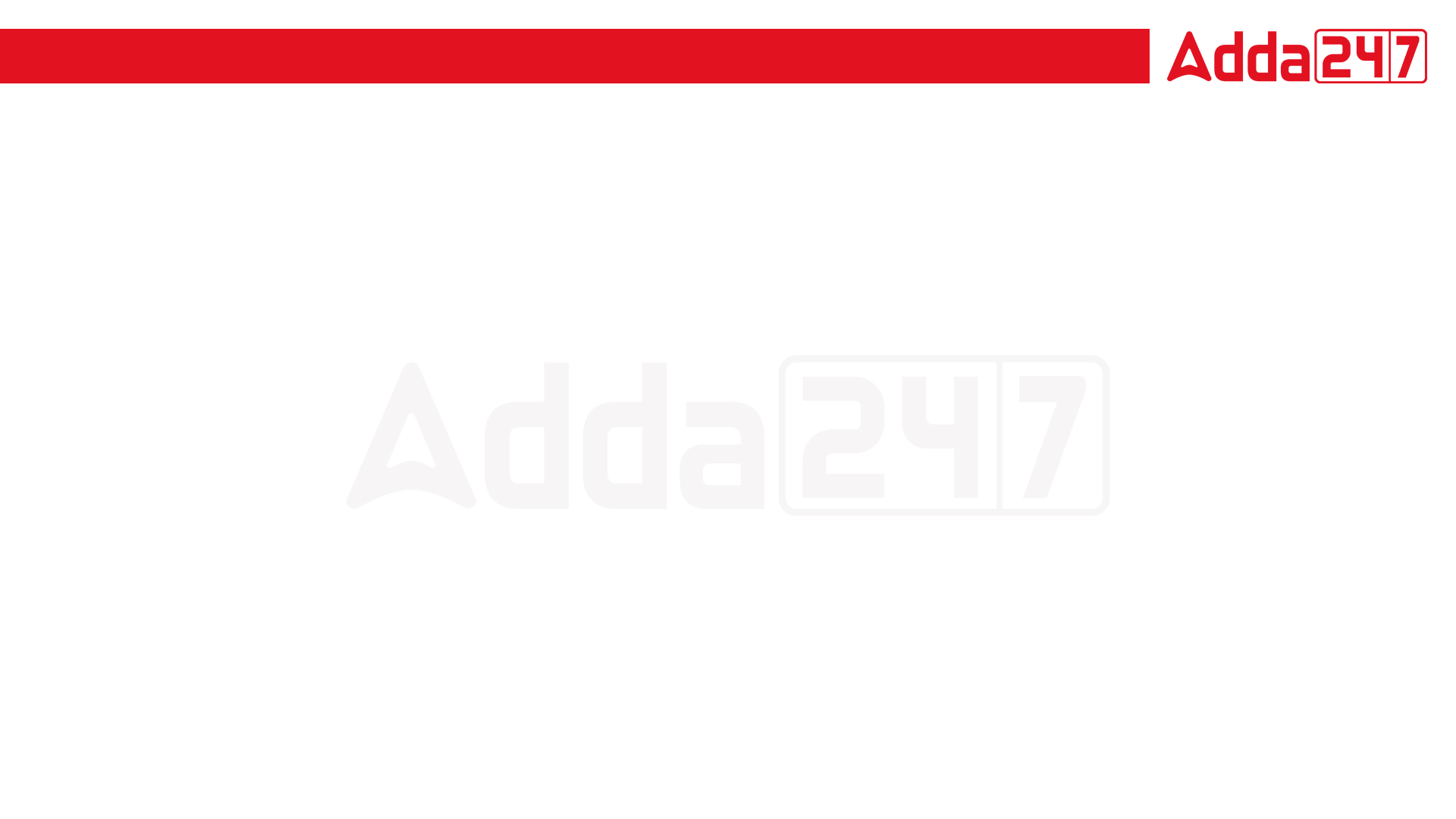 By- Abhinesh sir
USE CODE FOR DISCOUNT : Y433
Q
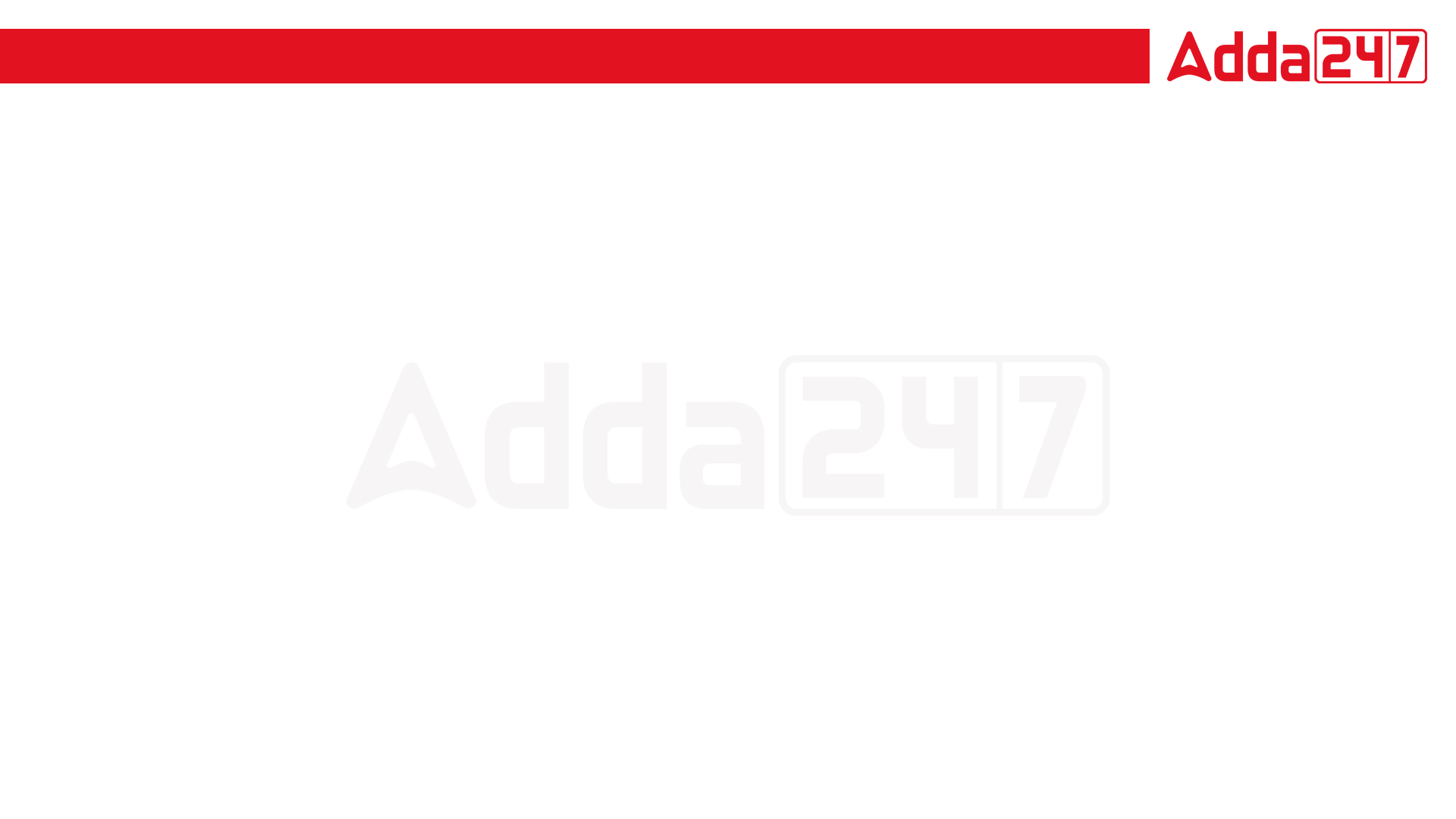 By- Abhinesh sir
USE CODE FOR DISCOUNT : Y433
A winding is distributed in the slots along the air – gap periphery 
1. to add mechanical strength to the winding 
2. to reduce the amount of conductor material required 
3. to reduce the harmonics in the generated emf 
4. to reduce  the size of the machine 
5. for full utilization of iron and conductor materials 
From these, the correct answer is 
(a) 1, 3, 4, 5
(b) 1, 2, 4, 5
(c) 1, 2, 3, 5
(d) 1, 3, 5
Q
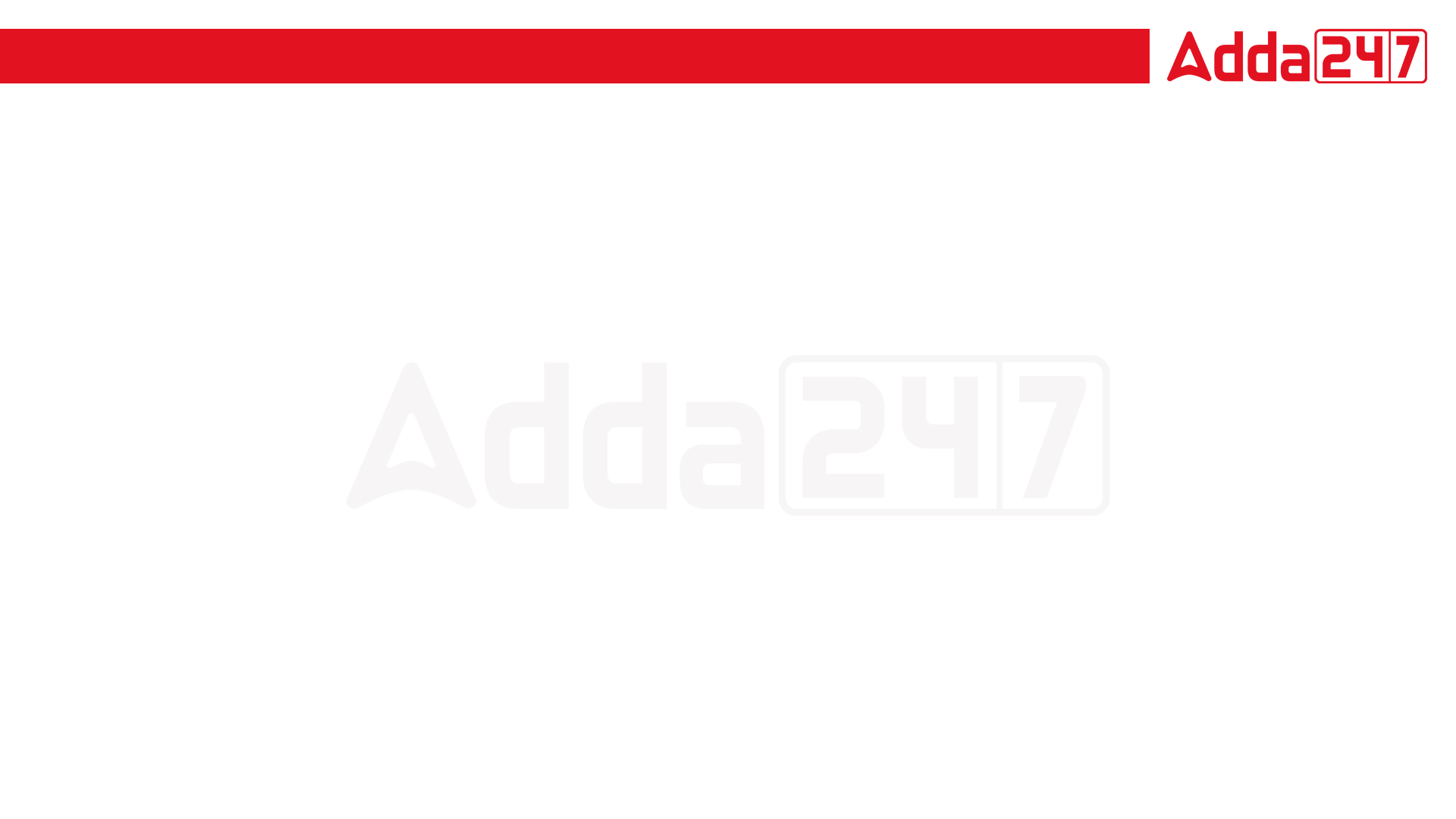 By- Abhinesh sir
USE CODE FOR DISCOUNT : Y433
In dc machines, the armature windings are placed on the rotor because of the necessity for 
(a) electromechanical energy conversion 
(b) generation of voltage 
(c) commutation 
(d) development of torque
Q
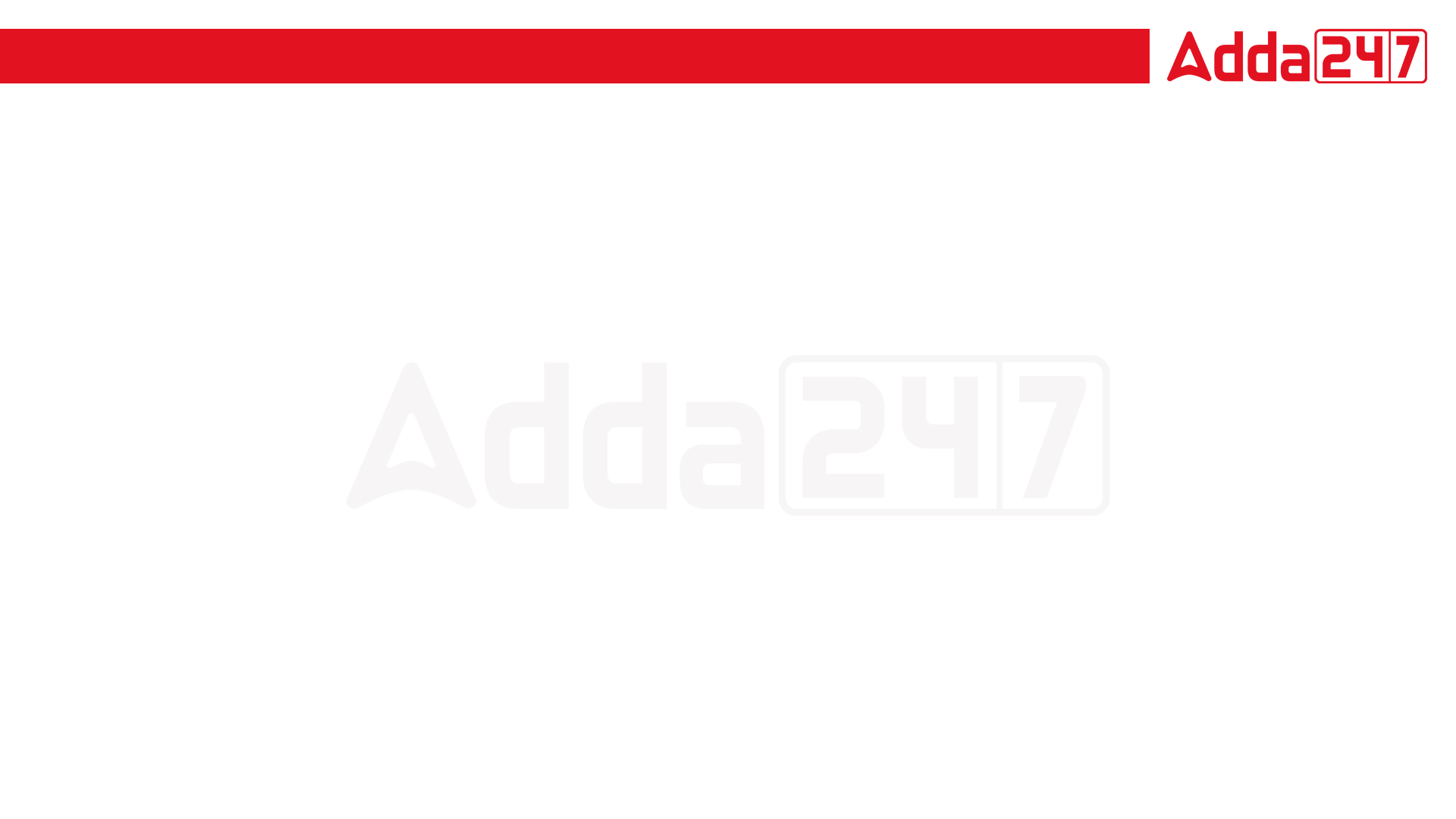 By- Abhinesh sir
USE CODE FOR DISCOUNT : Y433
In dc machines, the field system has to be provided on stator unlike synchronous machines wherein it could be on any member, because 
(a) it reduces field structure iron losses 
(b) it gives more uniform air – gap flux distribution 
(c) commutator action is not possible otherwise 
(d) dc machines are comparatively low rating machines.
Q
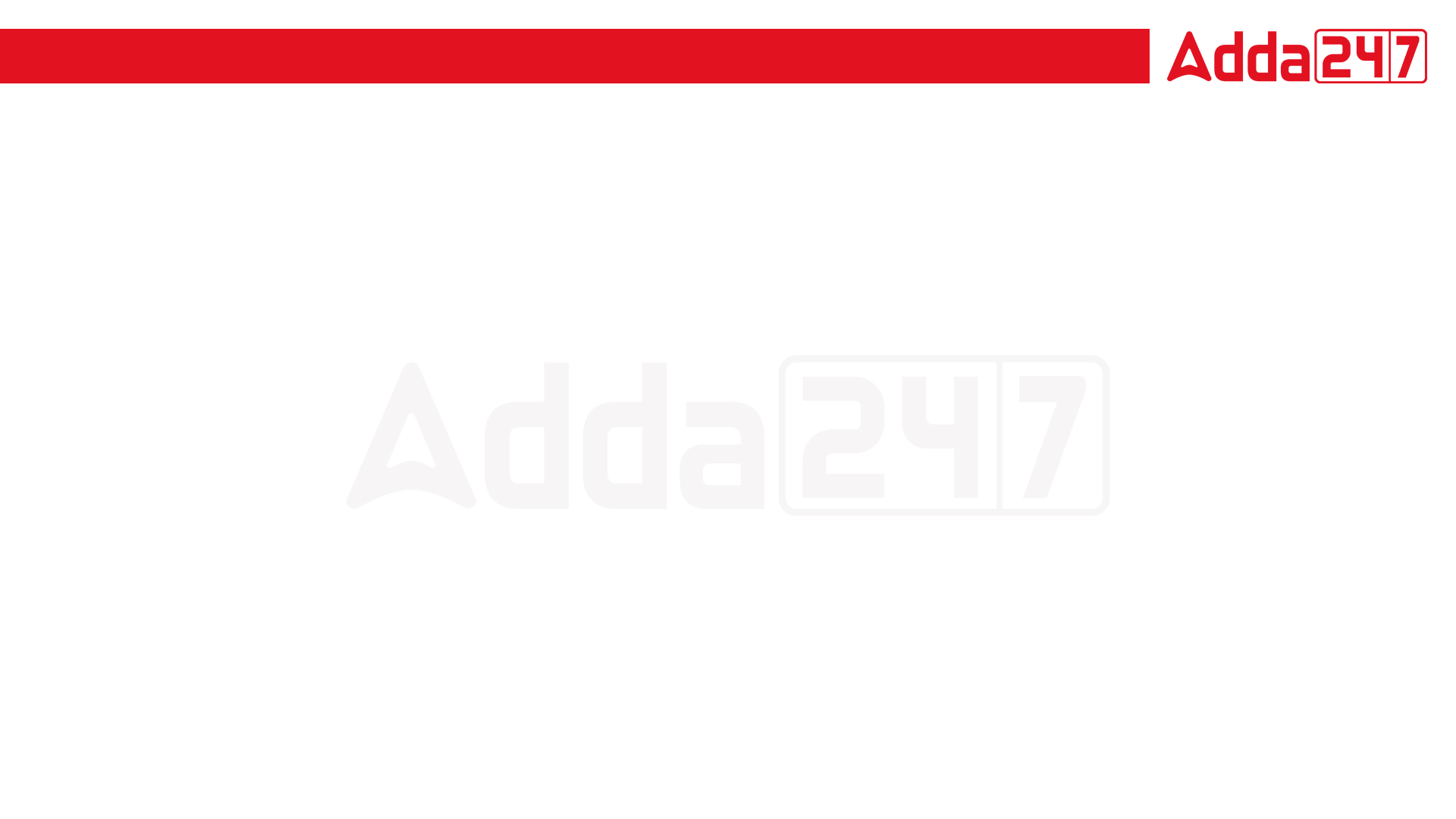 By- Abhinesh sir
USE CODE FOR DISCOUNT : Y433
In dc machines, the space distribution of air – gap flux density wave at no load is 
(a) sinusoidal 
(b) co-sinusoidal 
(c) flat-topped 
(d) rectangular
Q
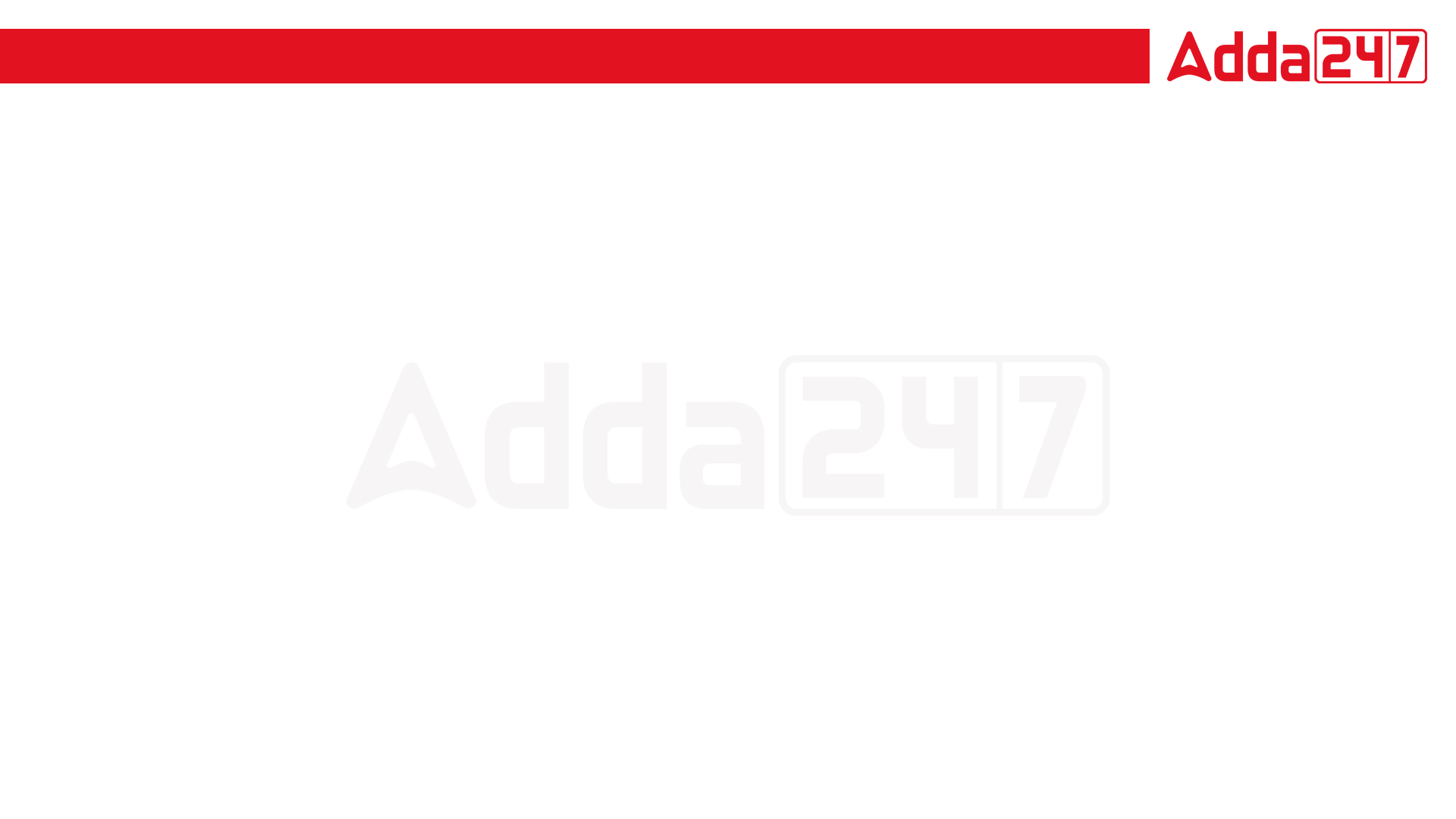 By- Abhinesh sir
USE CODE FOR DISCOUNT : Y433
A commutator in dc machines can 
1. provide half – wave rectification 
2. provide full – wave rectification 
3. Convert ac to dc 
4. Convert dc to ac 
5. Provide controlled full – wave rectification 
From these, the correct answer is 
(a) 2, 3, 4
(b) 1, 2, 3
(c) 2, 3, 5
(d) 2, 3, 4, 5
Q
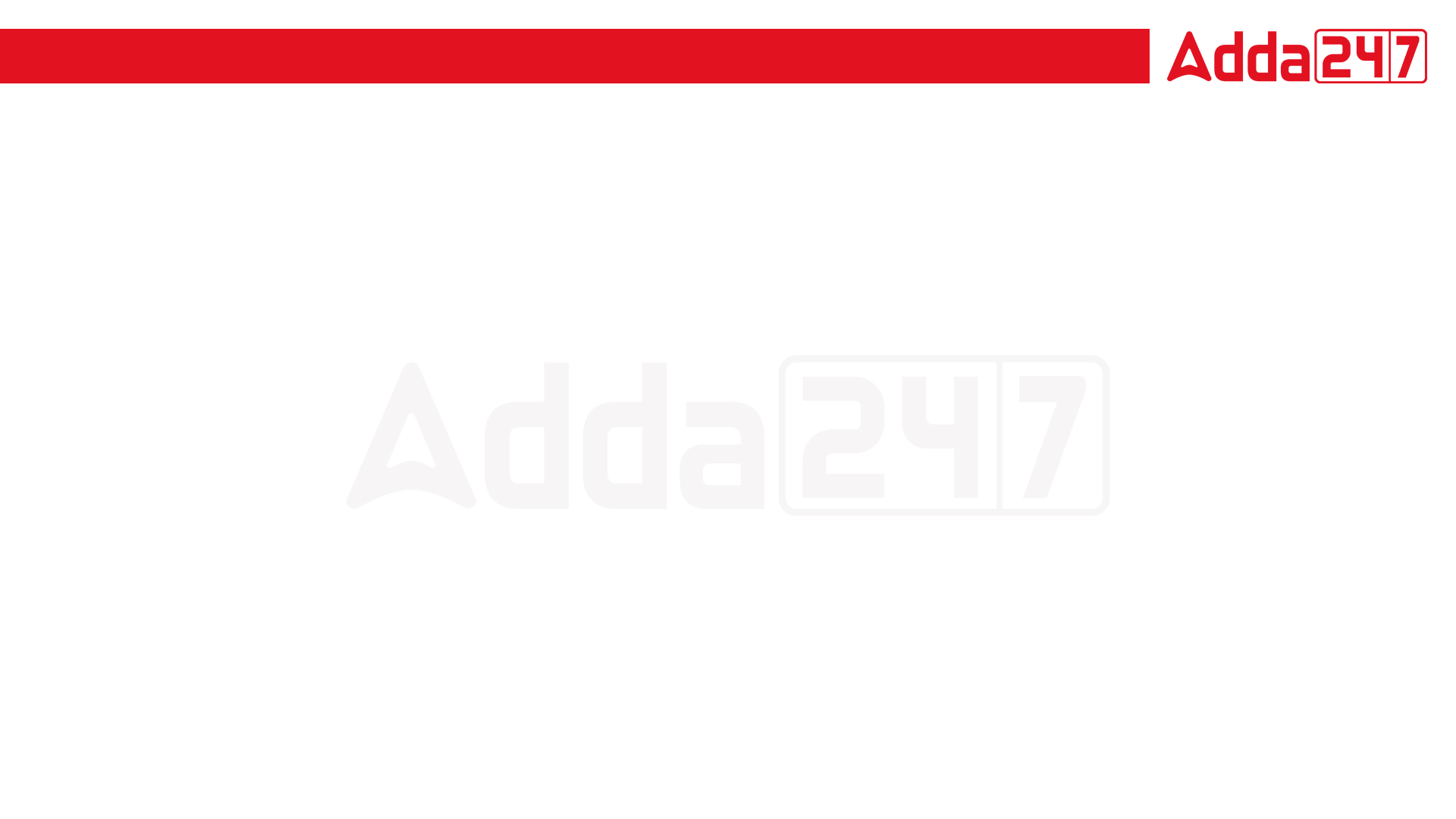 By- Abhinesh sir
USE CODE FOR DISCOUNT : Y433
In dc machines, the space waveform of the air gap flux distribution affects 
(a) torque but not the voltage
(b) voltage but not the torque 
(c) both the torque and voltage 
(d) neither the voltage nor the torque
Q
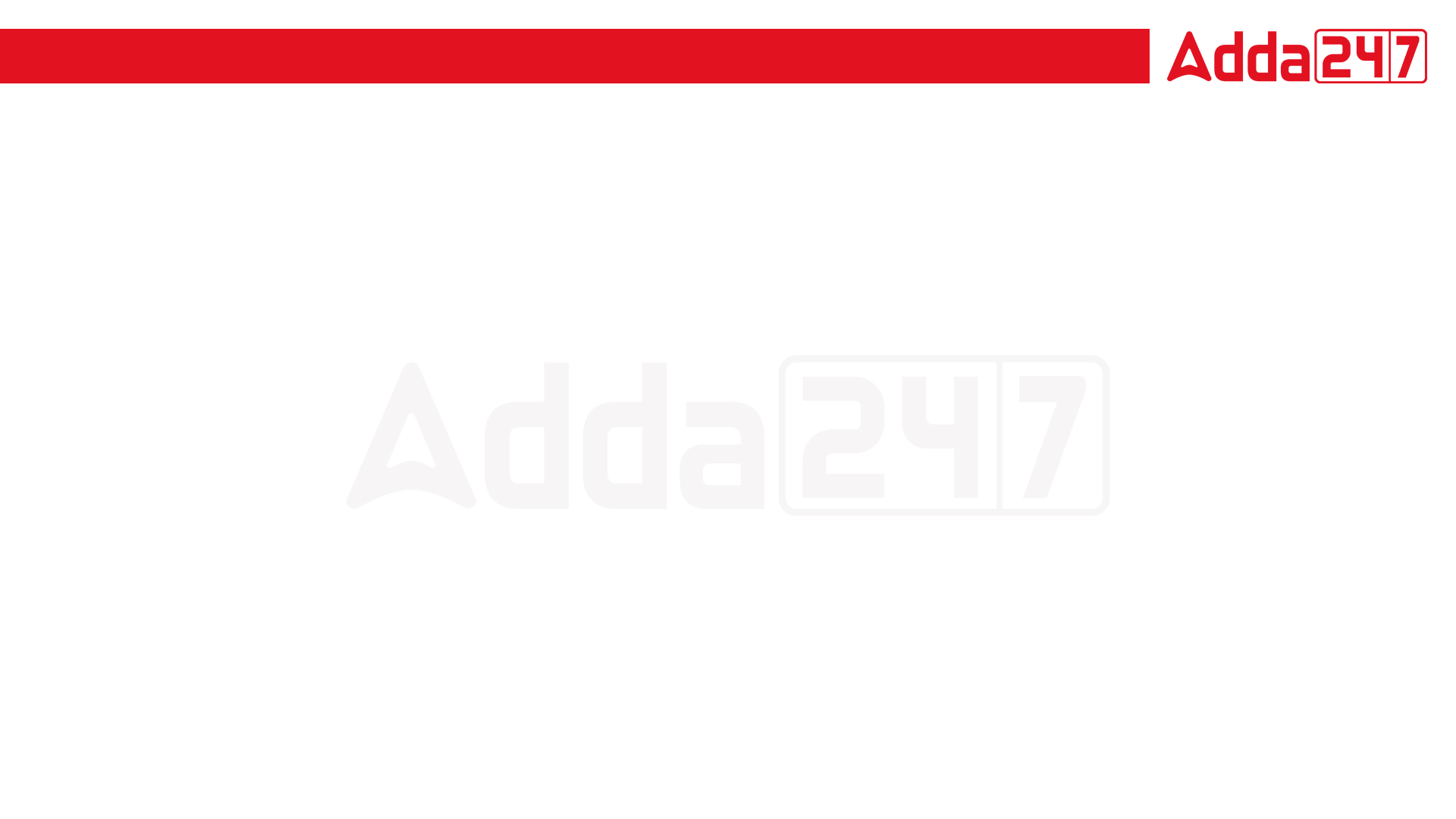 By- Abhinesh sir
USE CODE FOR DISCOUNT : Y433
In dc machines, the field – flux axis and armature – mmf axis are respectively along 
(a) direct axis and indirect axis 
(b) direct axis and interpolar axis 
(c) quadrature axis and direct axis 
(d) Quadrature axis and interpolar axis
Q
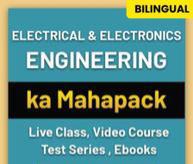 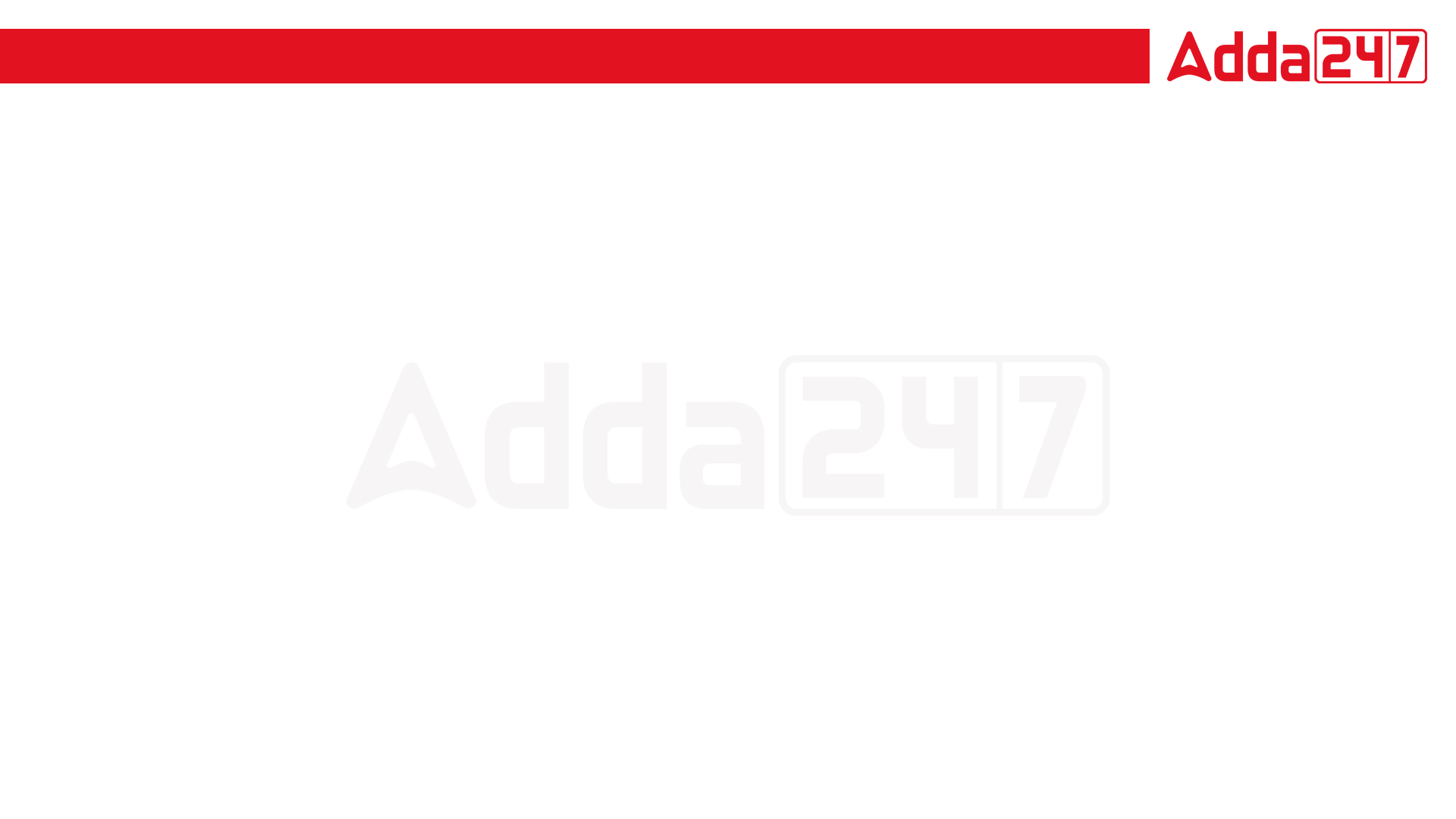 By- Abhinesh sir
USE CODE FOR DISCOUNT : Y433
Q
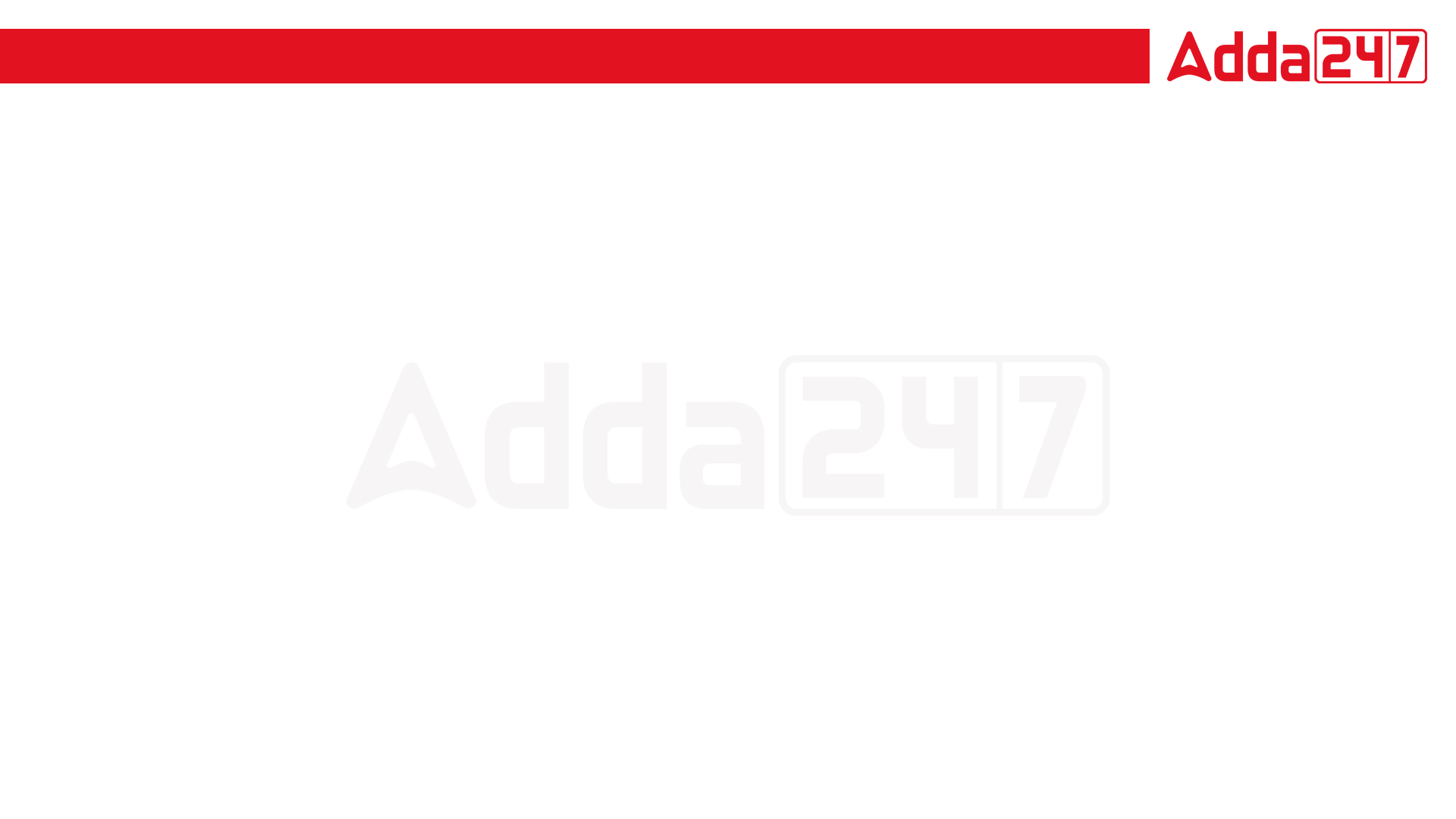 By- Abhinesh sir
USE CODE FOR DISCOUNT : Y433
Q
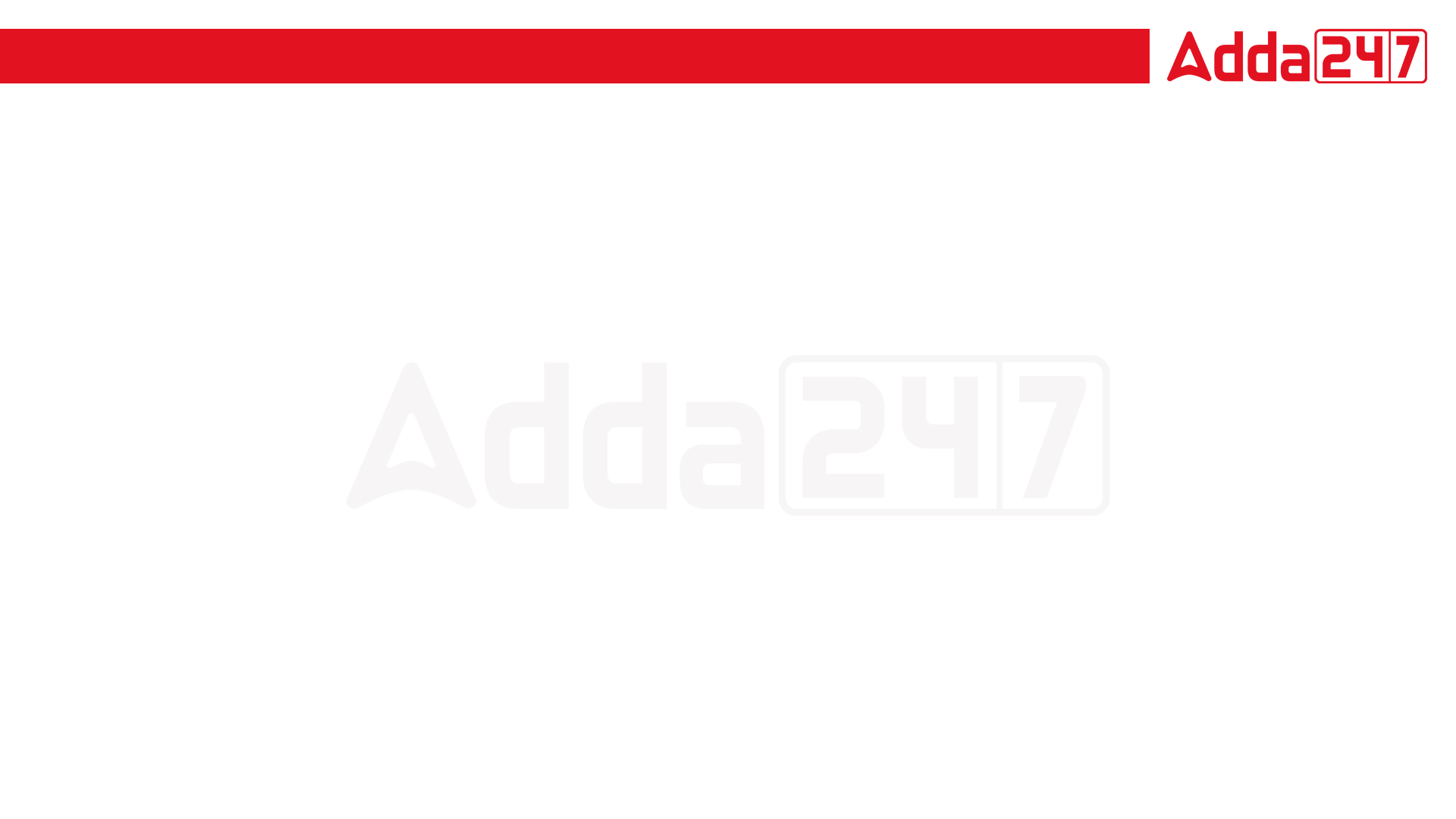 By- Abhinesh sir
USE CODE FOR DISCOUNT : Y433
A dc shunt generator builds up to a voltage of 220 V at no load while running at its rated speed. If the speed of the generator is raised by 25% keeping the circuit conditions unaltered, then the voltage to which the machine would build up will  
(a) not change and remain at 220 V 
(b) increase to 1.25 times 220 V 
(c) increase to value lying between 220 V and 1.25 times 220 V 
(d) increase to a value greater than 1.25 times 220 V.
Q
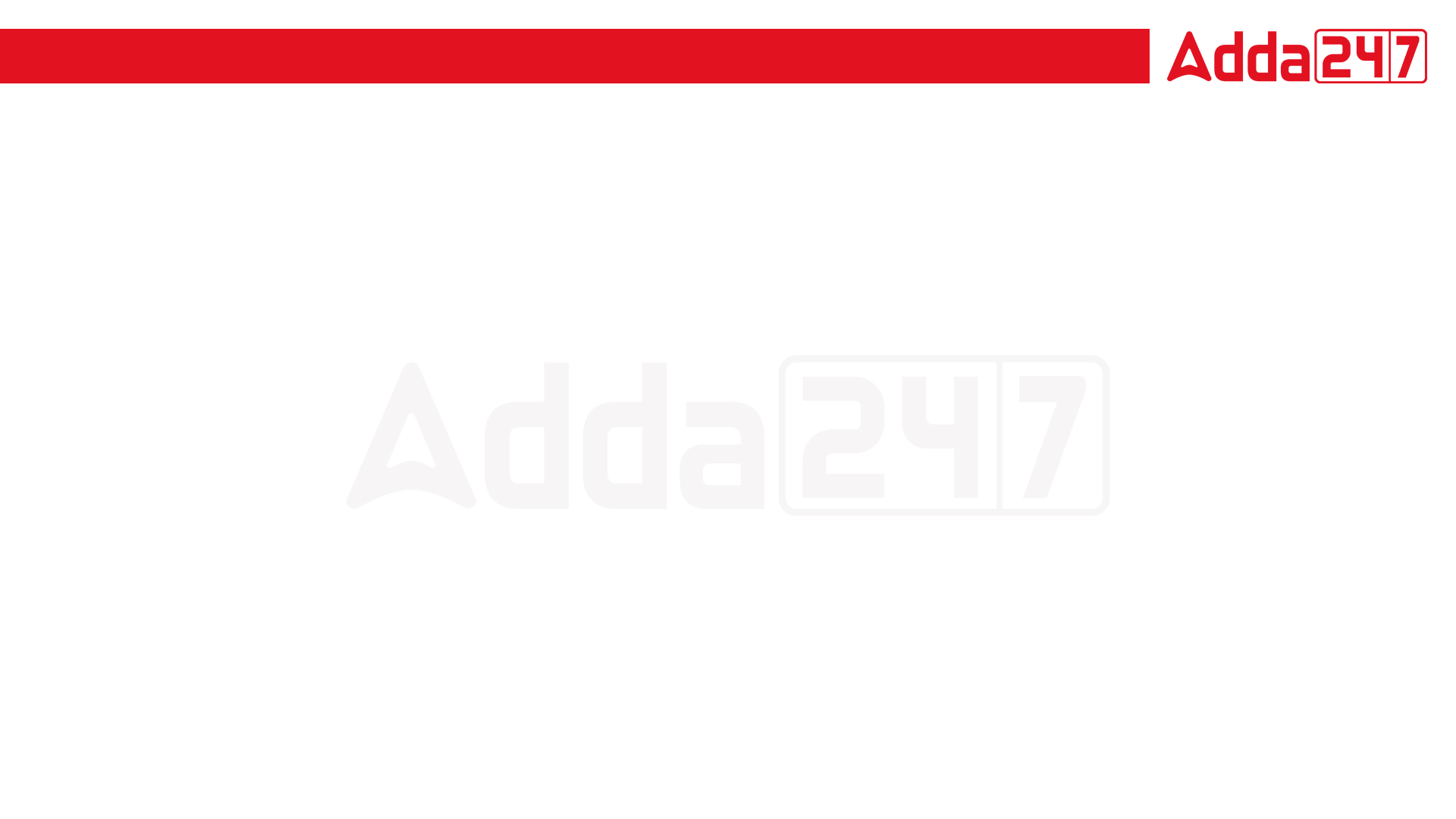 By- Abhinesh sir
USE CODE FOR DISCOUNT : Y433
The armature core of a dc machine is laminated to minimize 
(a) hysteresis loss 
(b) eddy-current loss 
(c) mechanical loss 
(d) temperature rise
Q
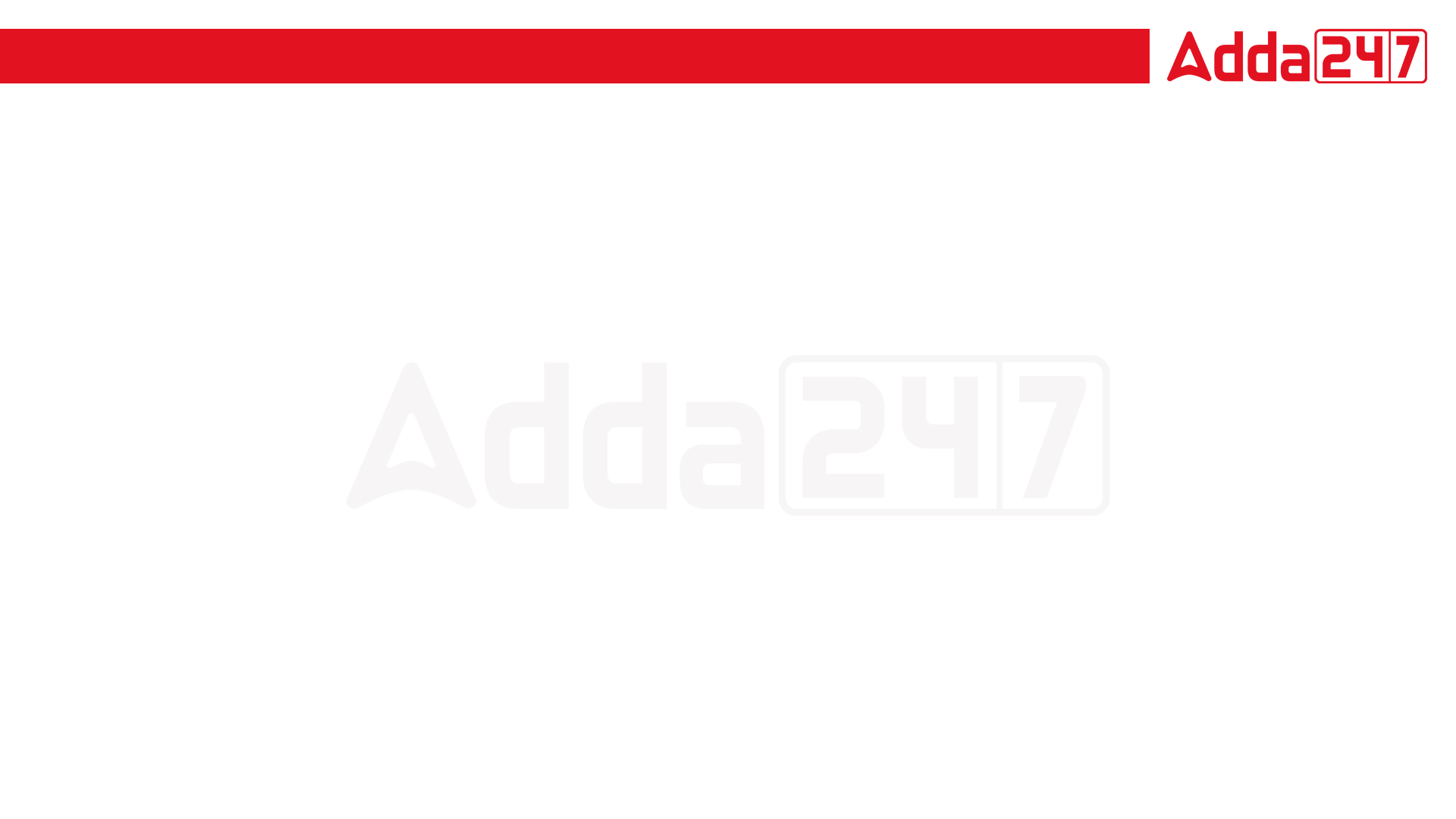 By- Abhinesh sir
USE CODE FOR DISCOUNT : Y433
In the given circuit, viewed from AB, the circuit can be reduced to an equivalent circuit as: 





(a) 1 volt source in series with 10 Ω resistor 
(b) 7 volts source in series with 2.4 Ω resistor 
(c) 5 volts source in series with 10 Ω resistor 
(d) 15 volts source in series with 2.4 Ω resistor
Q
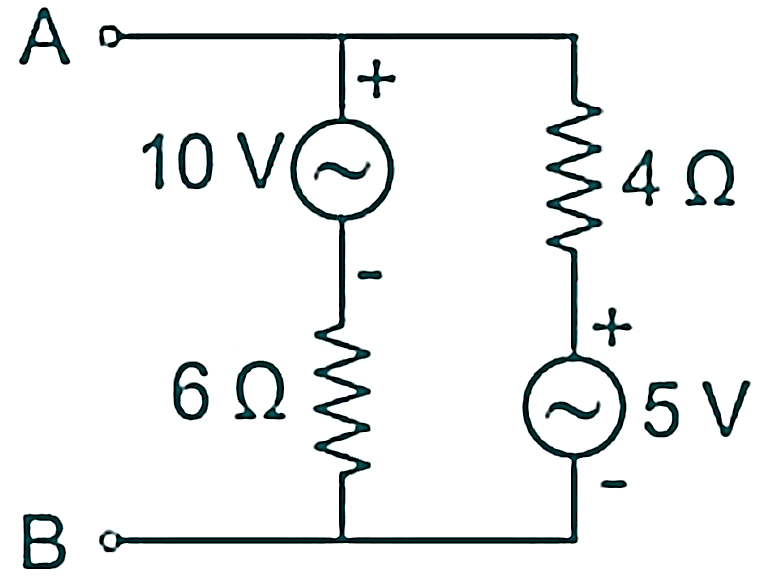 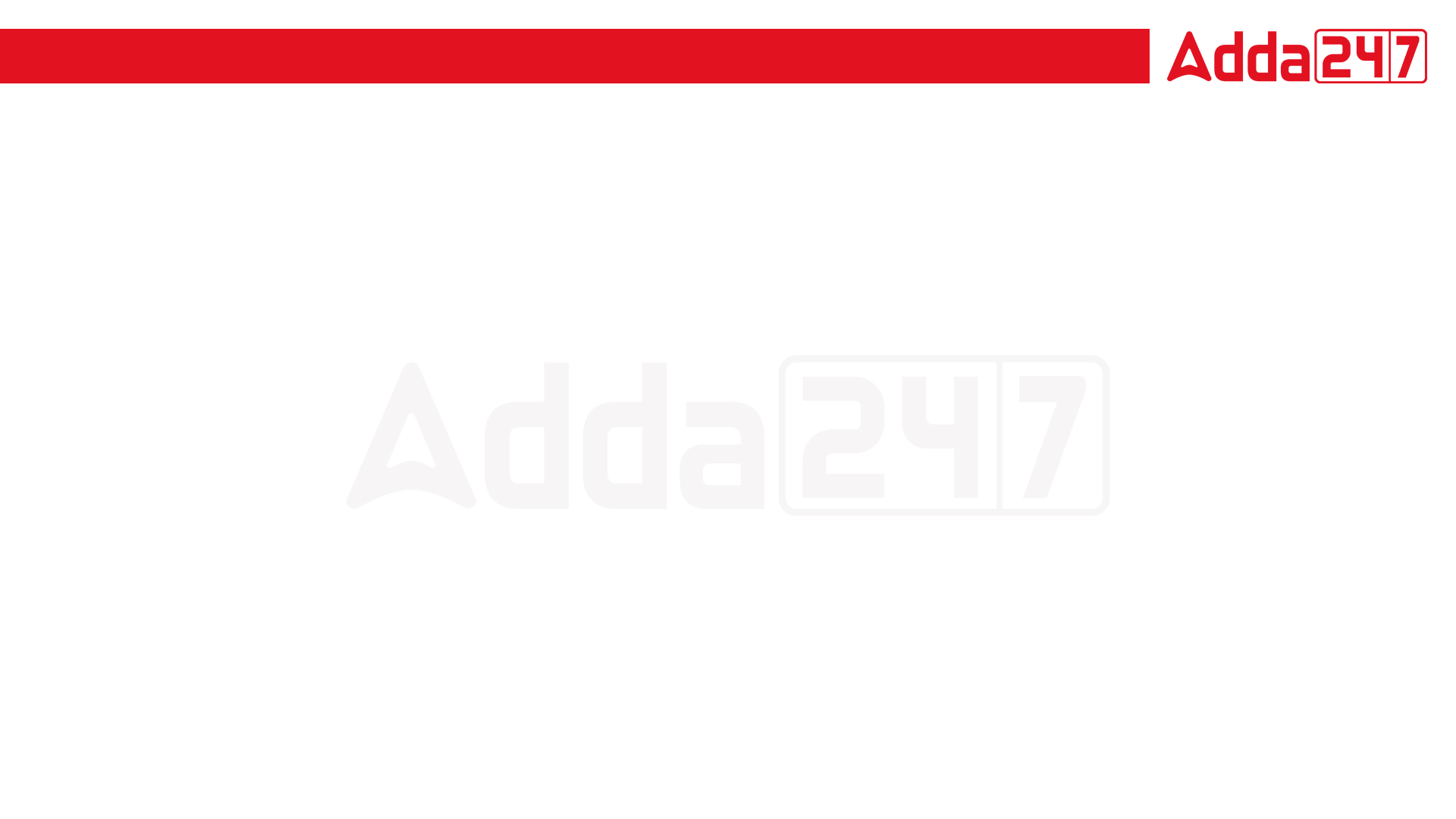 By- Abhinesh sir
USE CODE FOR DISCOUNT : Y433
Q
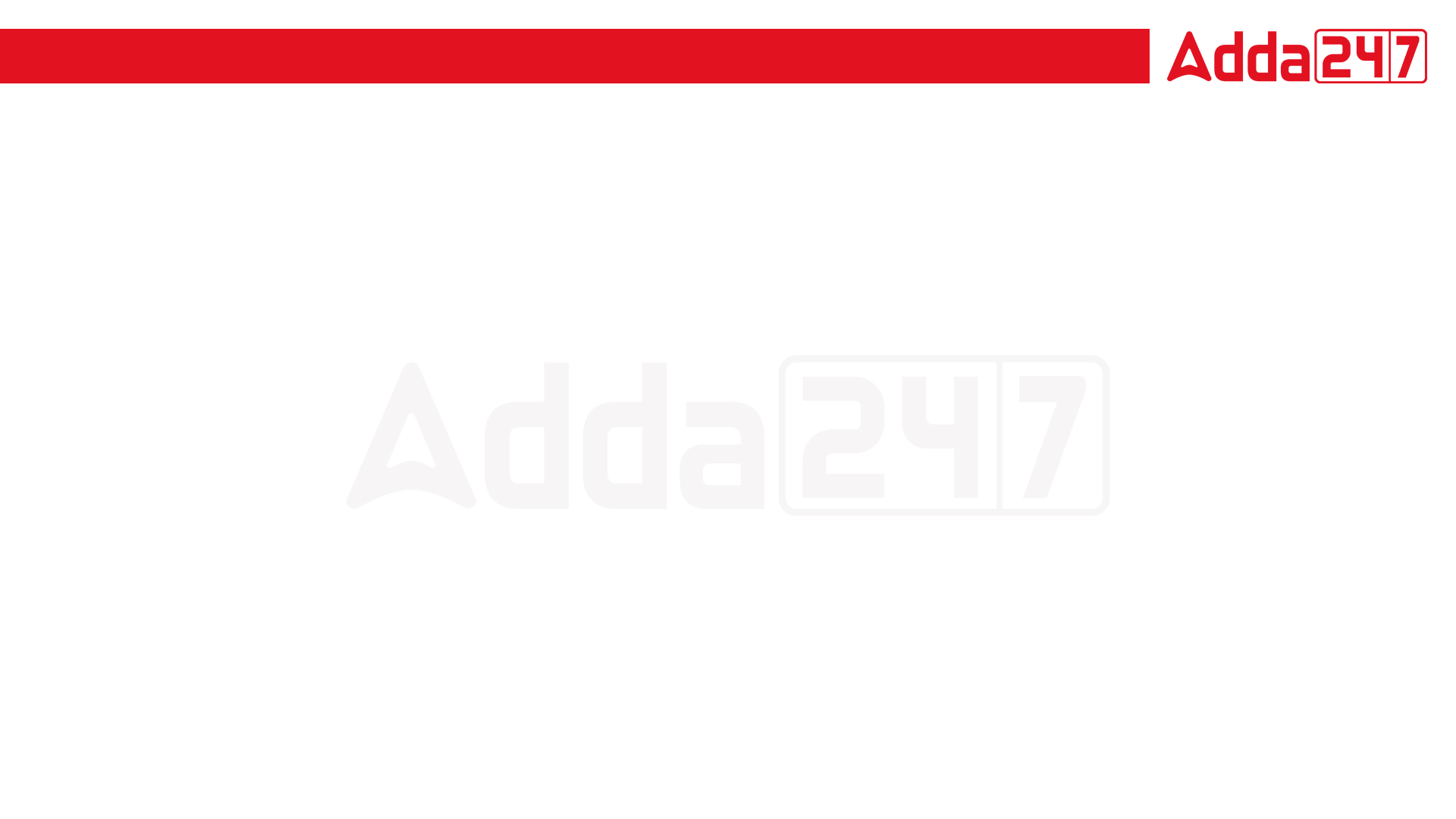 By- Abhinesh sir
USE CODE FOR DISCOUNT : Y433
Q
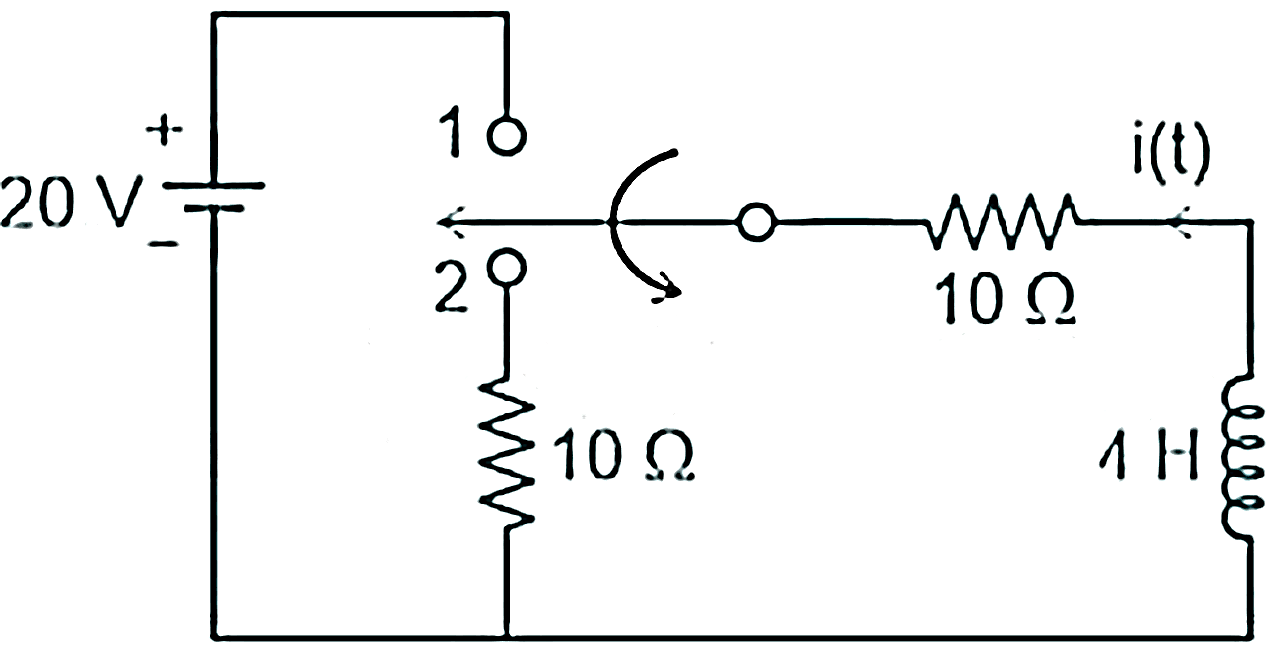 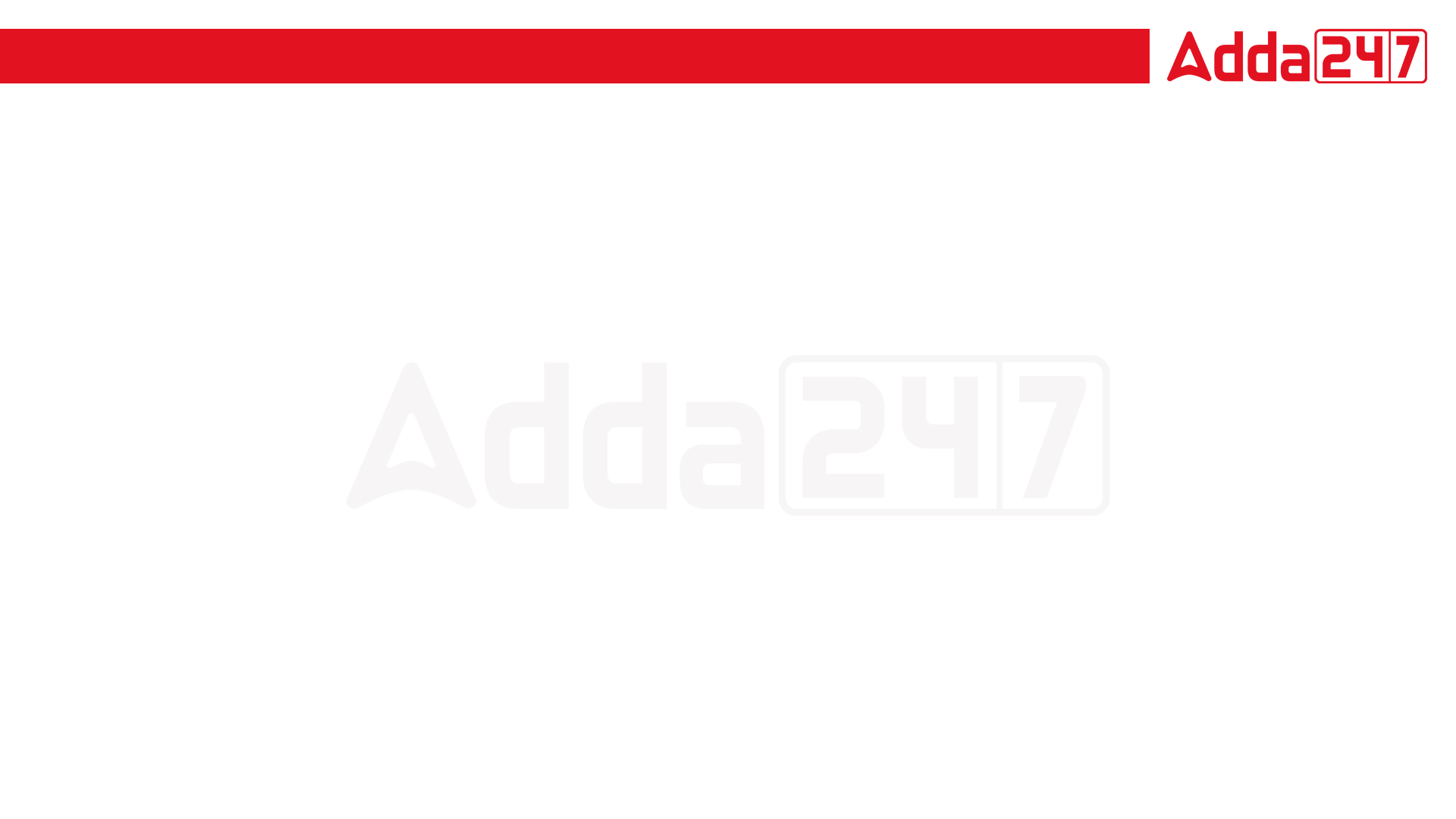 By- Abhinesh sir
USE CODE FOR DISCOUNT : Y433
Q
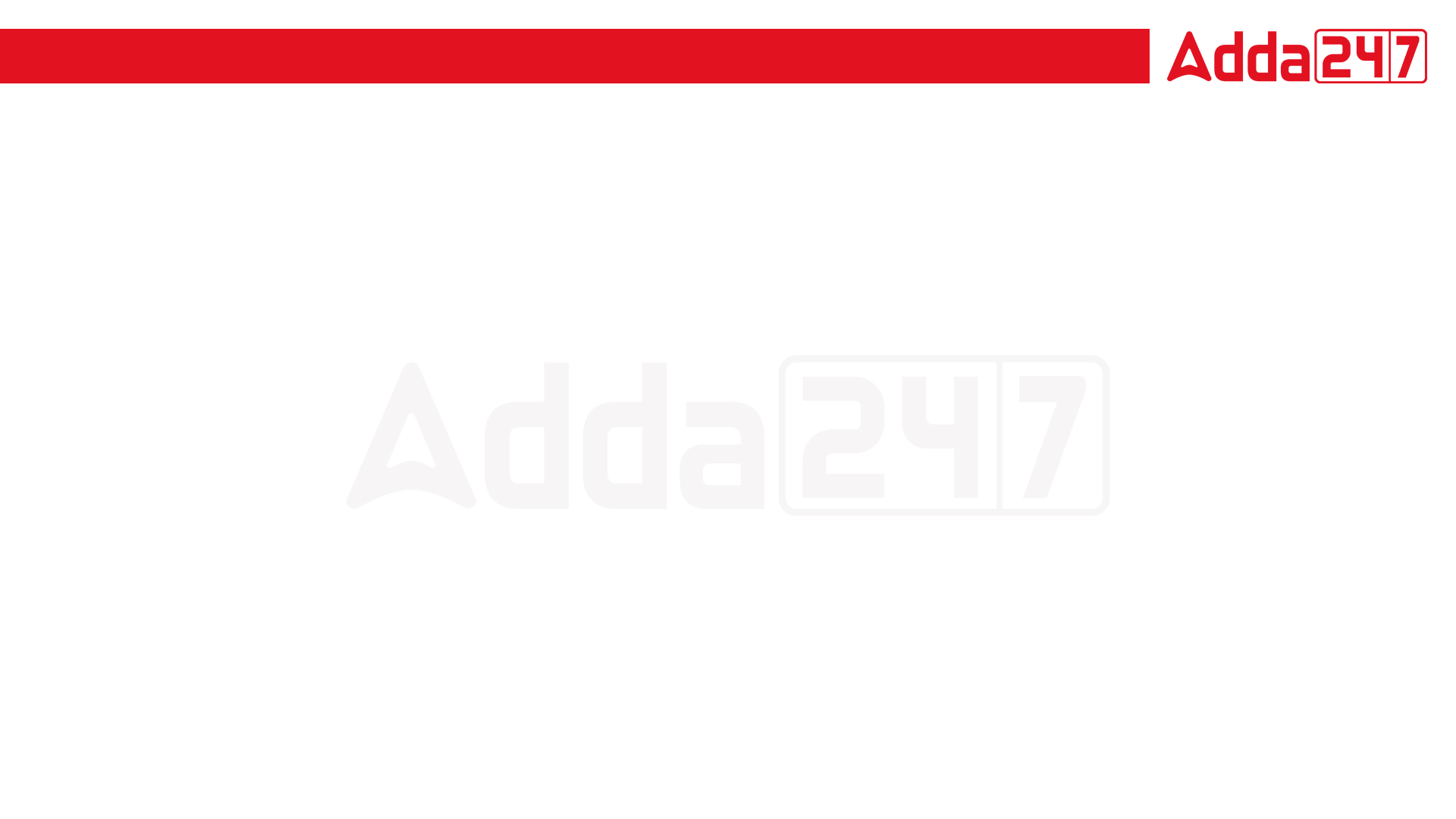 By- Abhinesh sir
USE CODE FOR DISCOUNT : Y433
Q
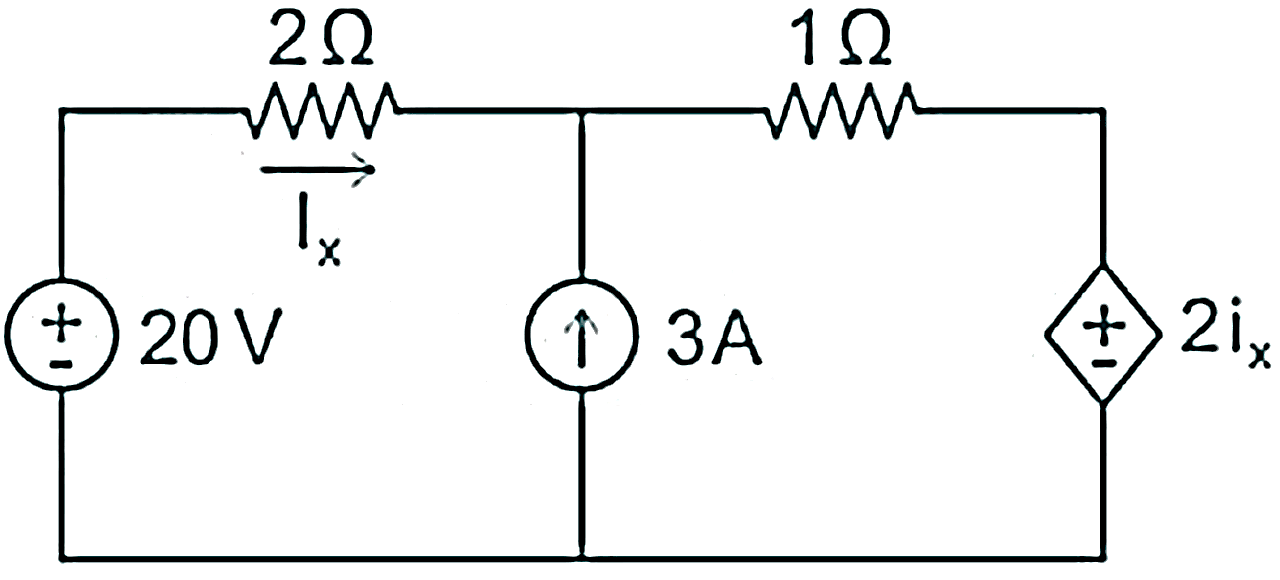